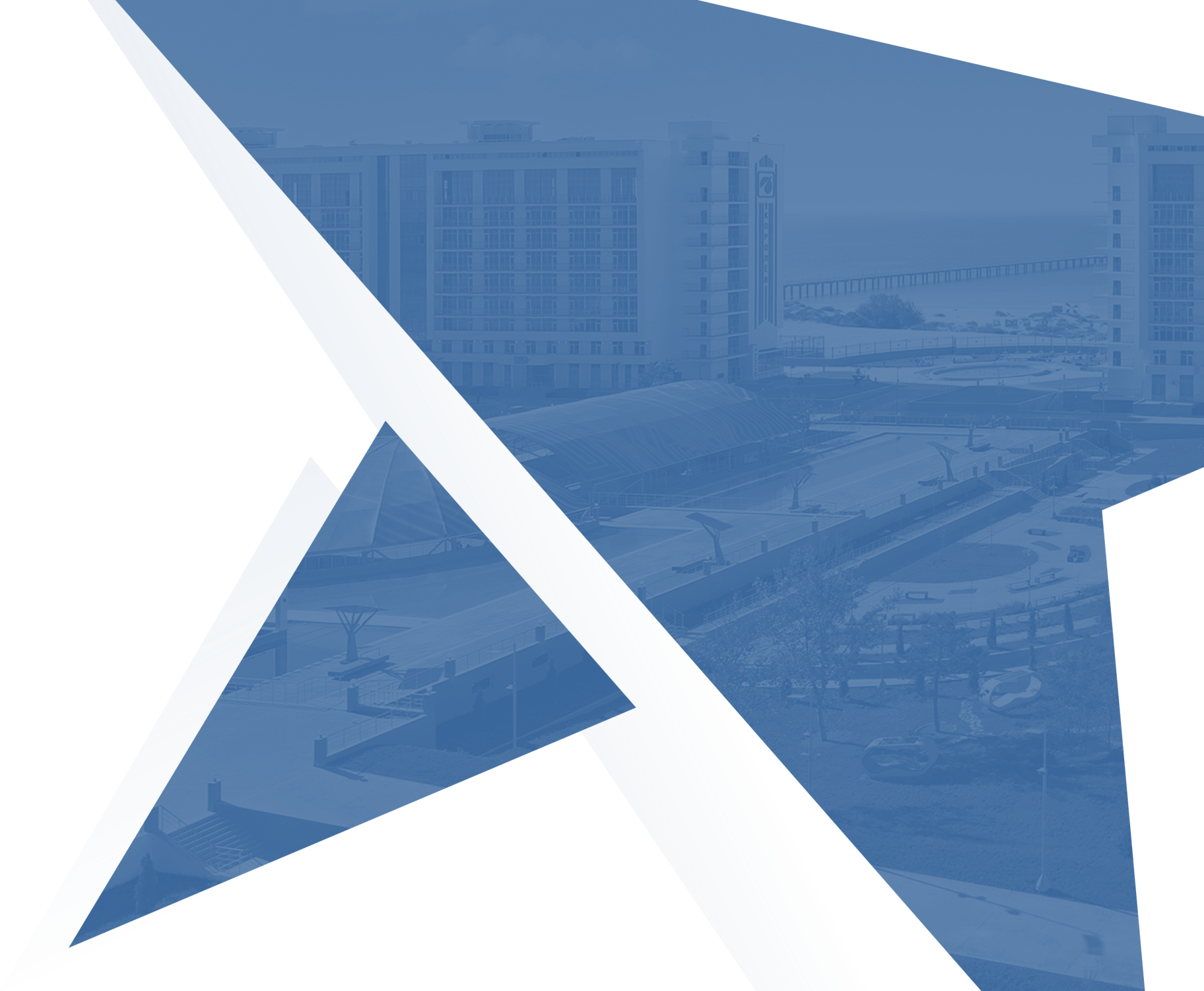 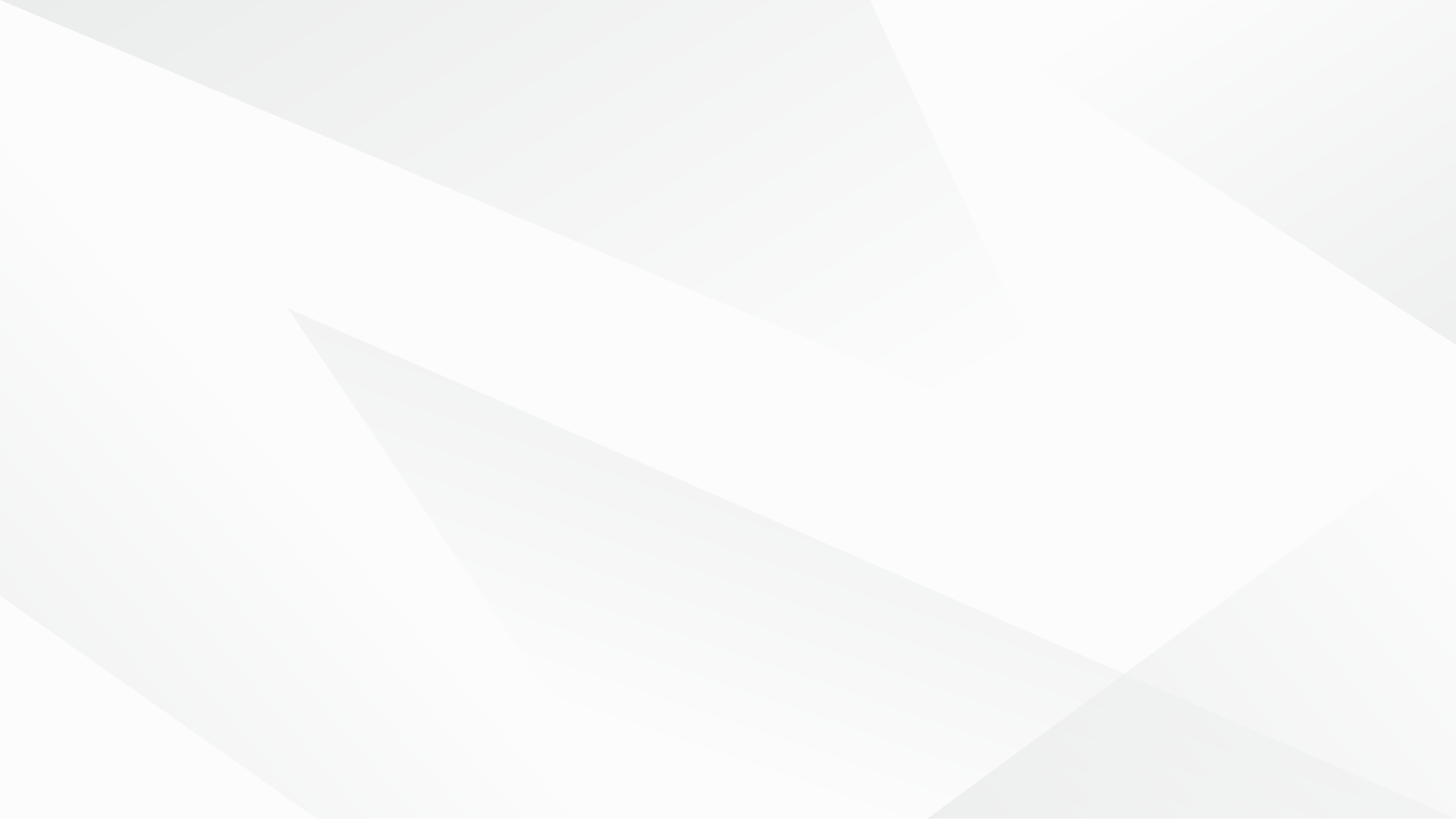 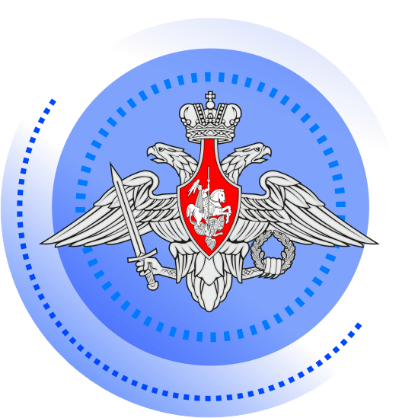 Военный 
инновационный 
Технополис «ЭРА»
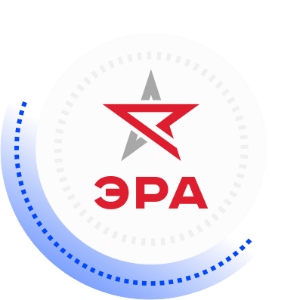 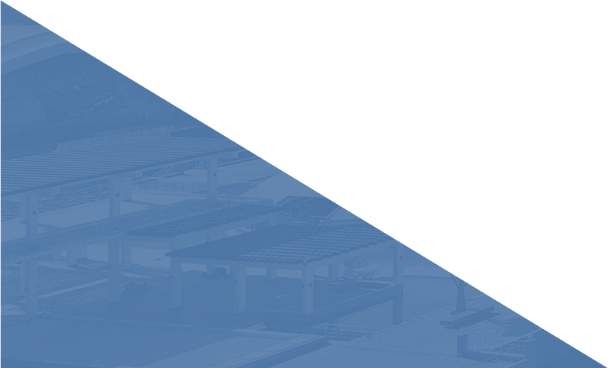 <номер>
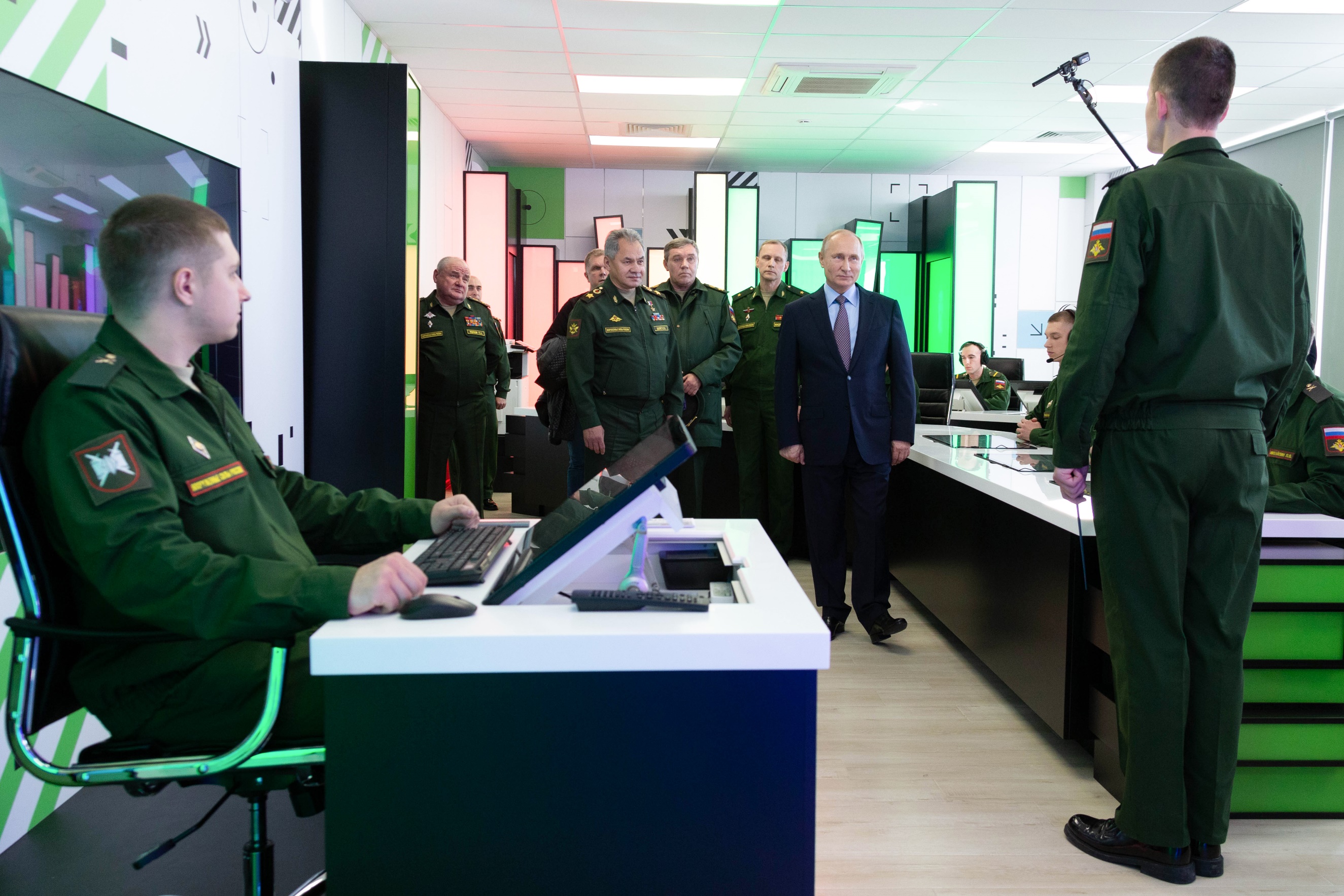 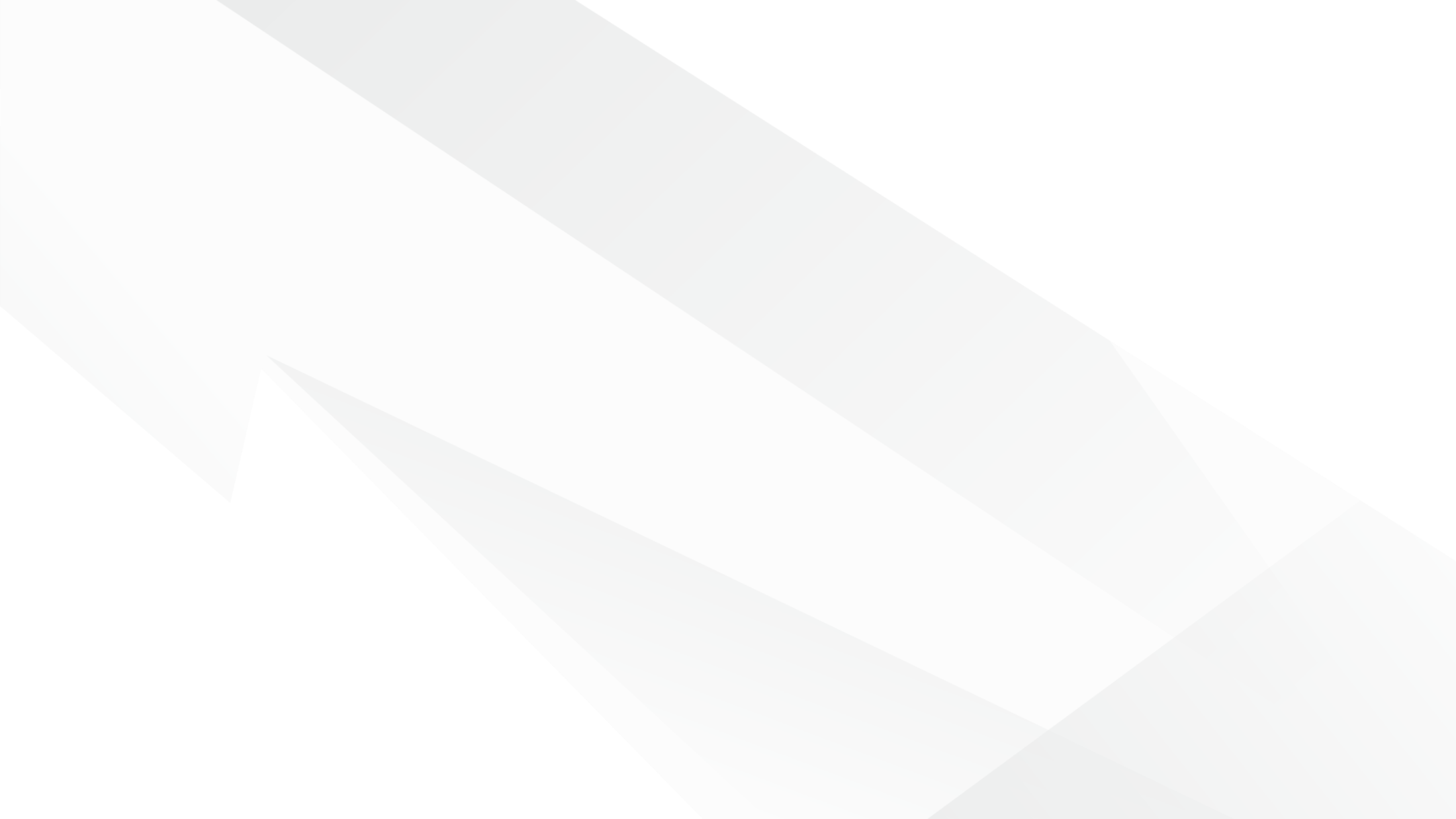 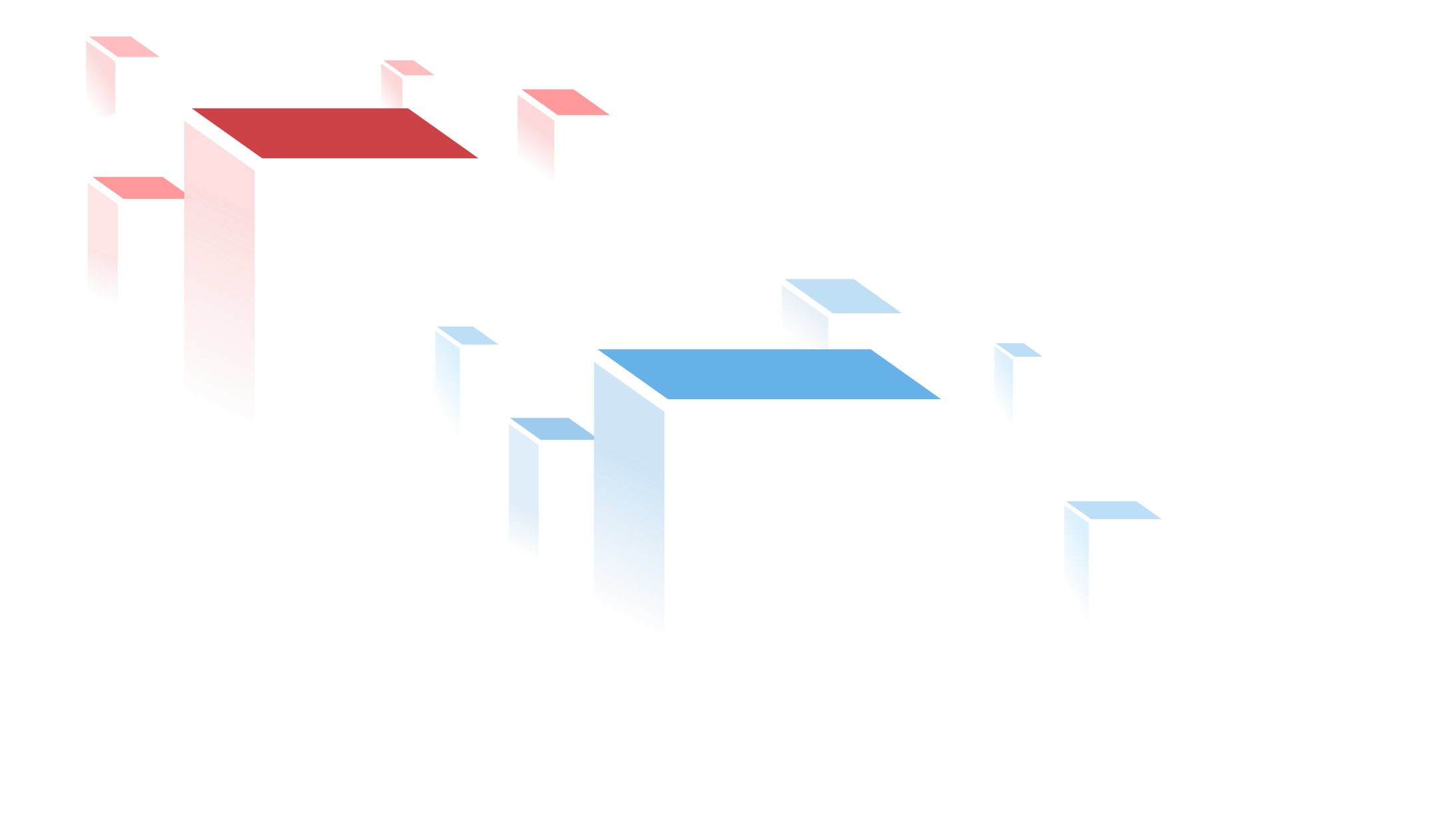 <номер>
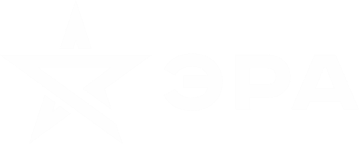 ЦЕЛЬ
Создание инновационной инфраструктуры, обеспечивающей продвижение, поддержку 
и внедрение в производство передовых идей 
и прорывных технологий
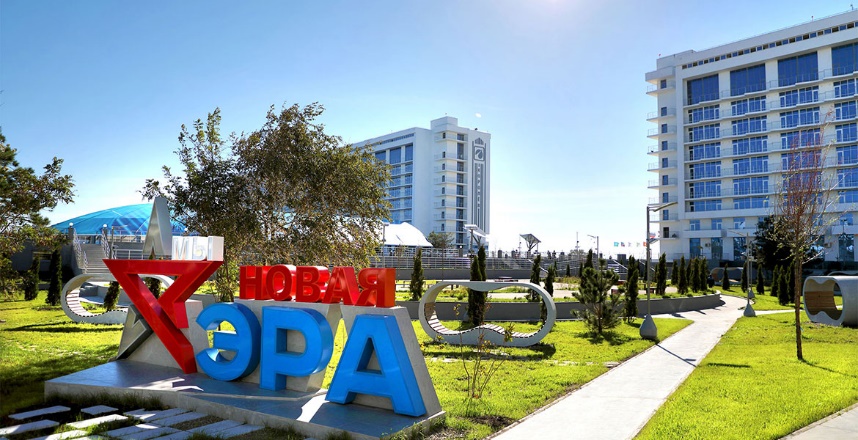 ЗАДАЧА
Формирование эффективной модели 
организации научных исследований 
в интересах укрепления 
обороноспособности страны
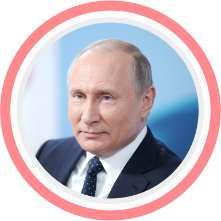 «Уверен, что современные научно-исследовательские производственные 
комплексы, созданные в Технополисе ЭРА, послужат эффективной разработке, 
а главное – быстрому внедрению передовых технологий в области обороны 
и безопасности, а также укреплению всей сферы науки и инновации России»  

                                                                                                                   В.В. Путин
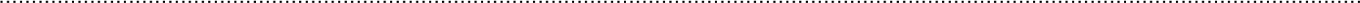 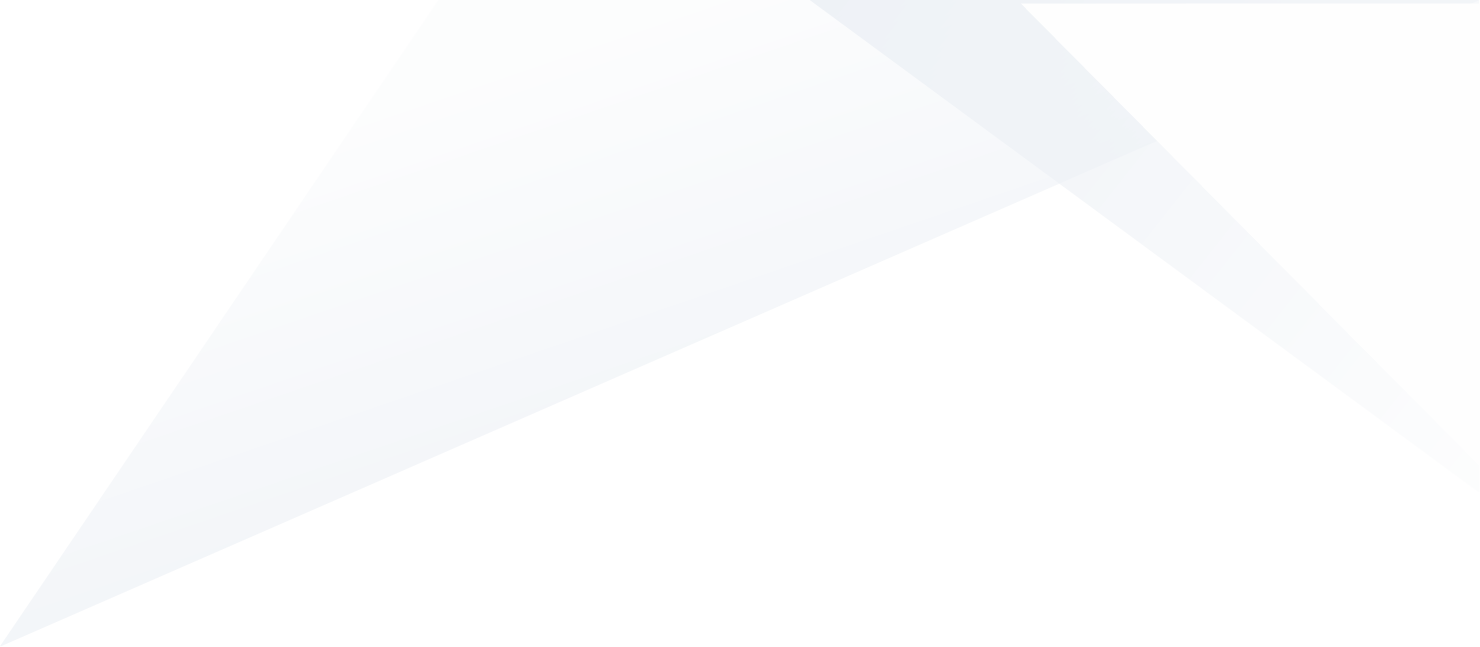 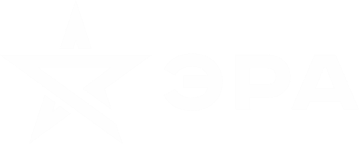 <номер>
СОЗДАНИЕ ВОЕННОГО ИННОВАЦИОННОГО ТЕХНОПОЛИСА «ЭРА»
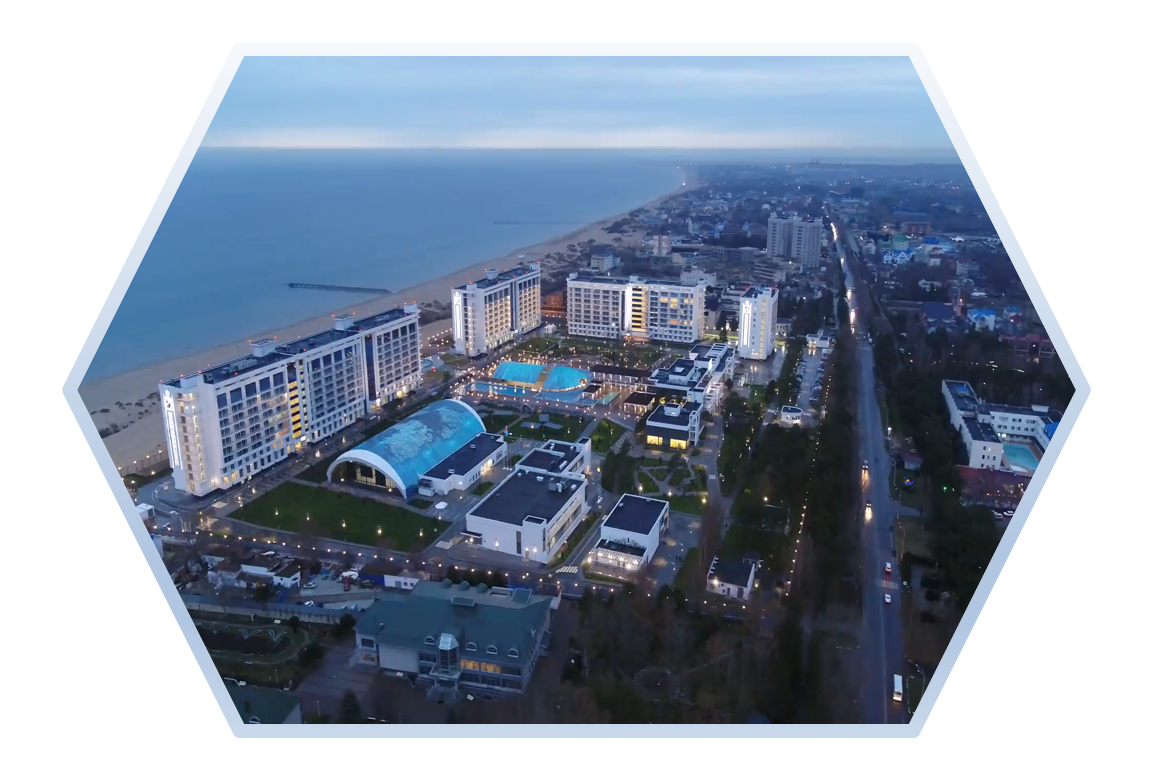 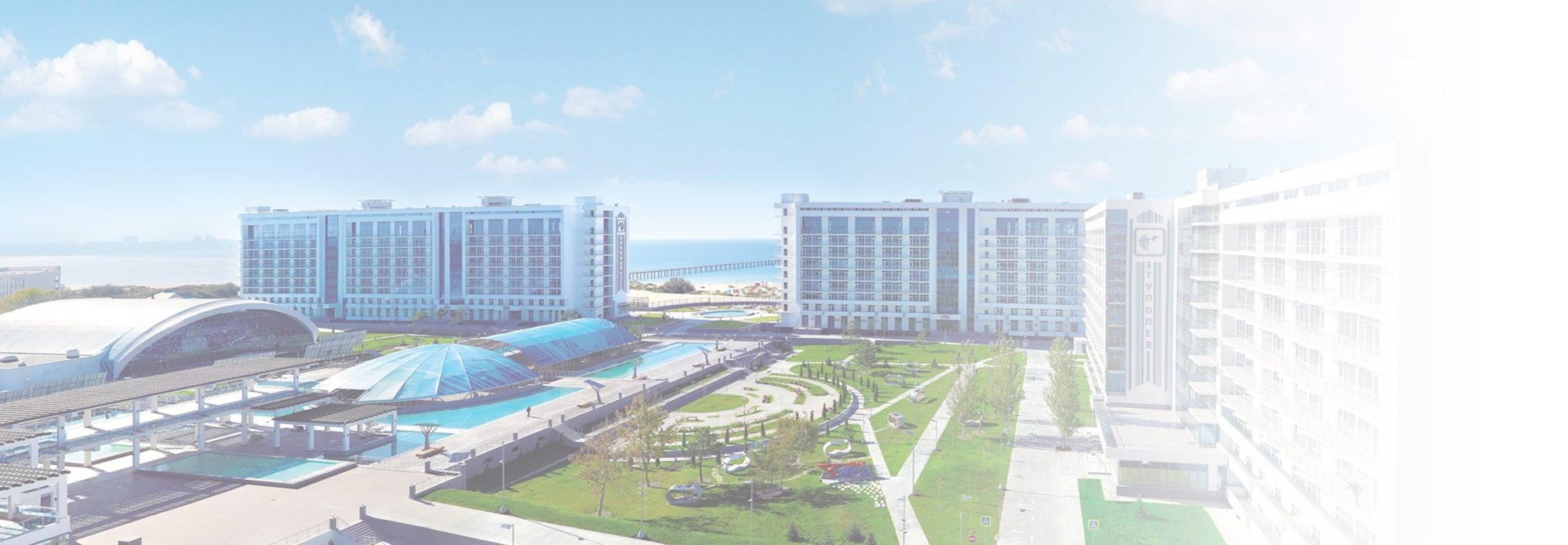 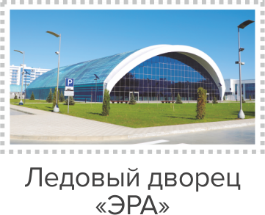 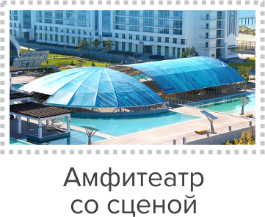 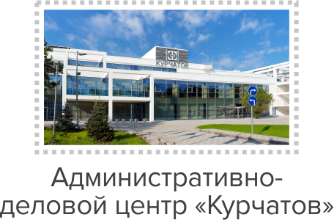 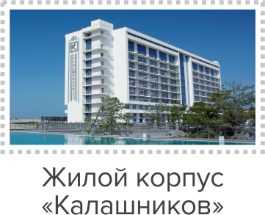 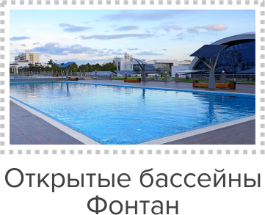 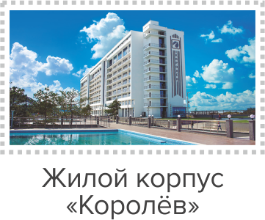 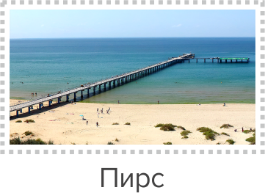 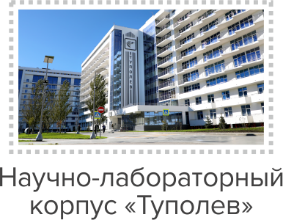 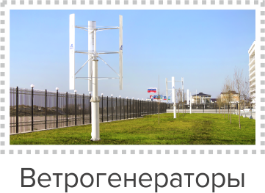 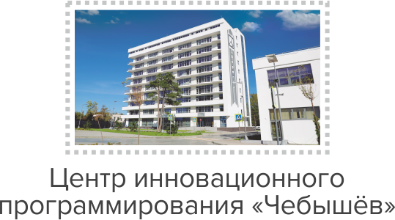 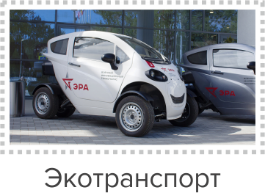 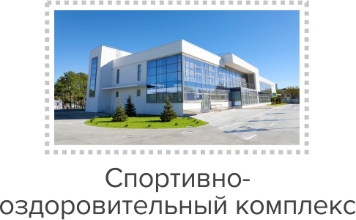 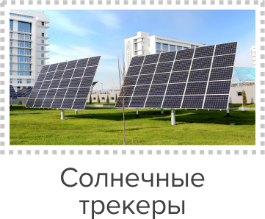 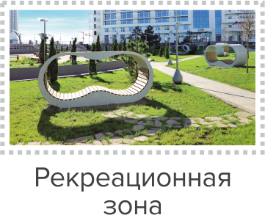 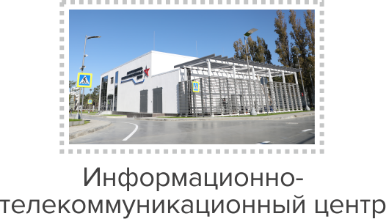 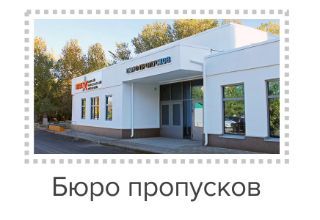 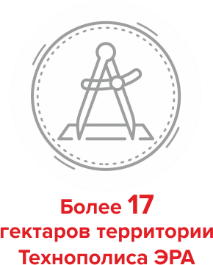 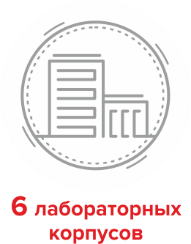 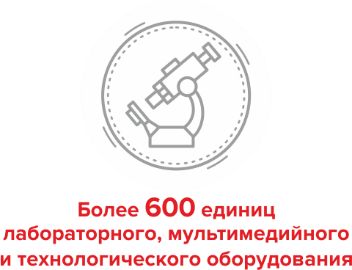 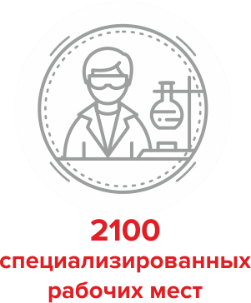 <номер>
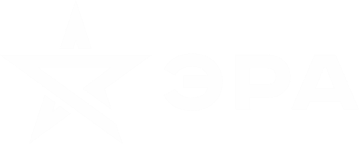 ВОЕННЫЙ ИННОВАЦИОННЫЙ ТЕХНОПОЛИС «ЭРА»
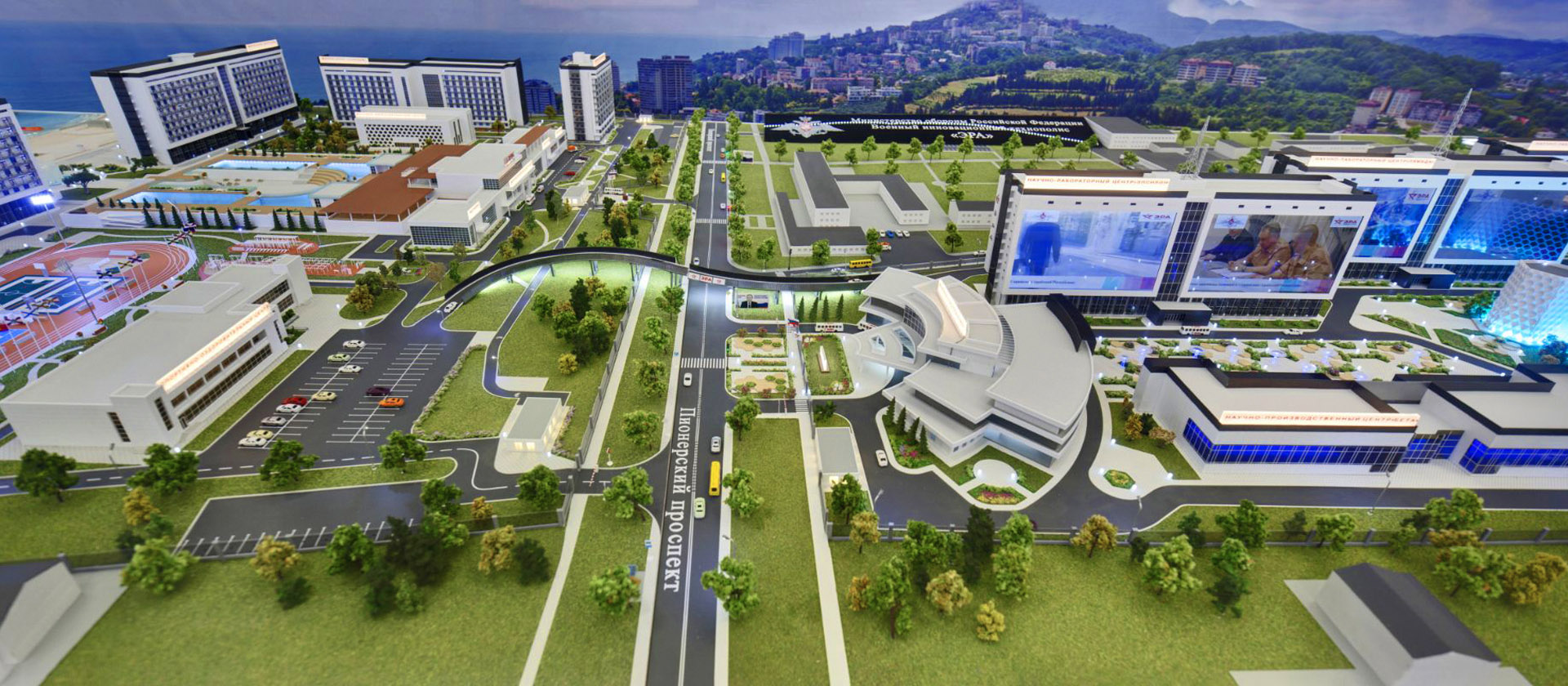 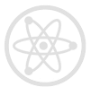 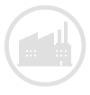 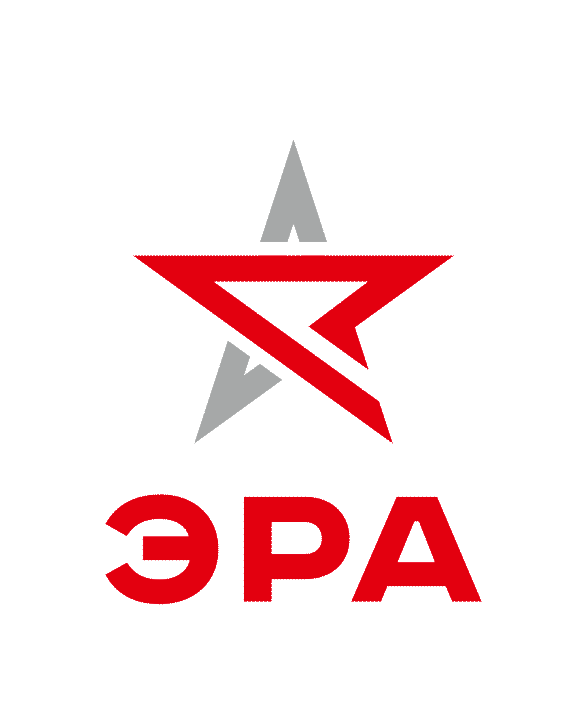 Федеральные органы исполнительной власти
Город-курорт Анапа
Минобороны России
Организации высшего образования
Предприятия промышленности
Организации ОПК
Научные организации
Технополис – это системная коммуникативная и рабочая площадка взаимодействия участников реализации инновационной стратегии развития системы вооружения Вооруженных Сил России
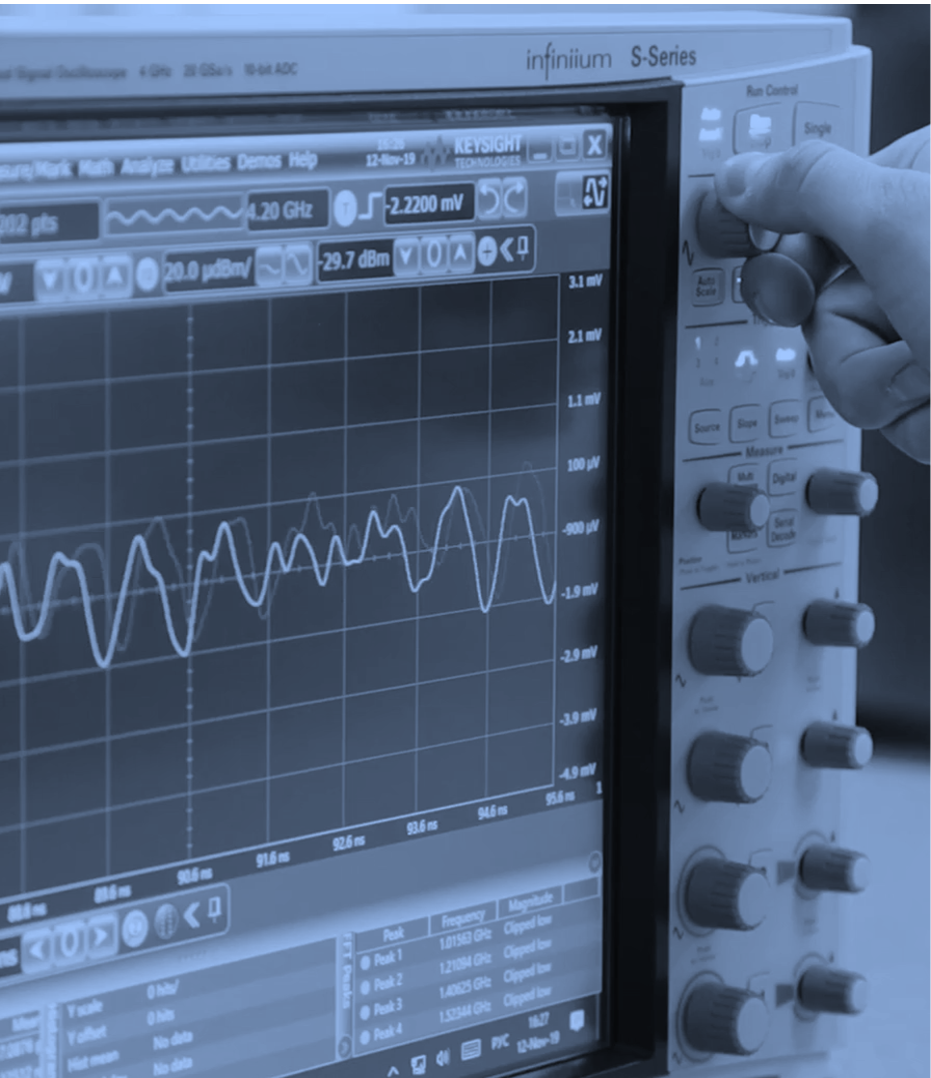 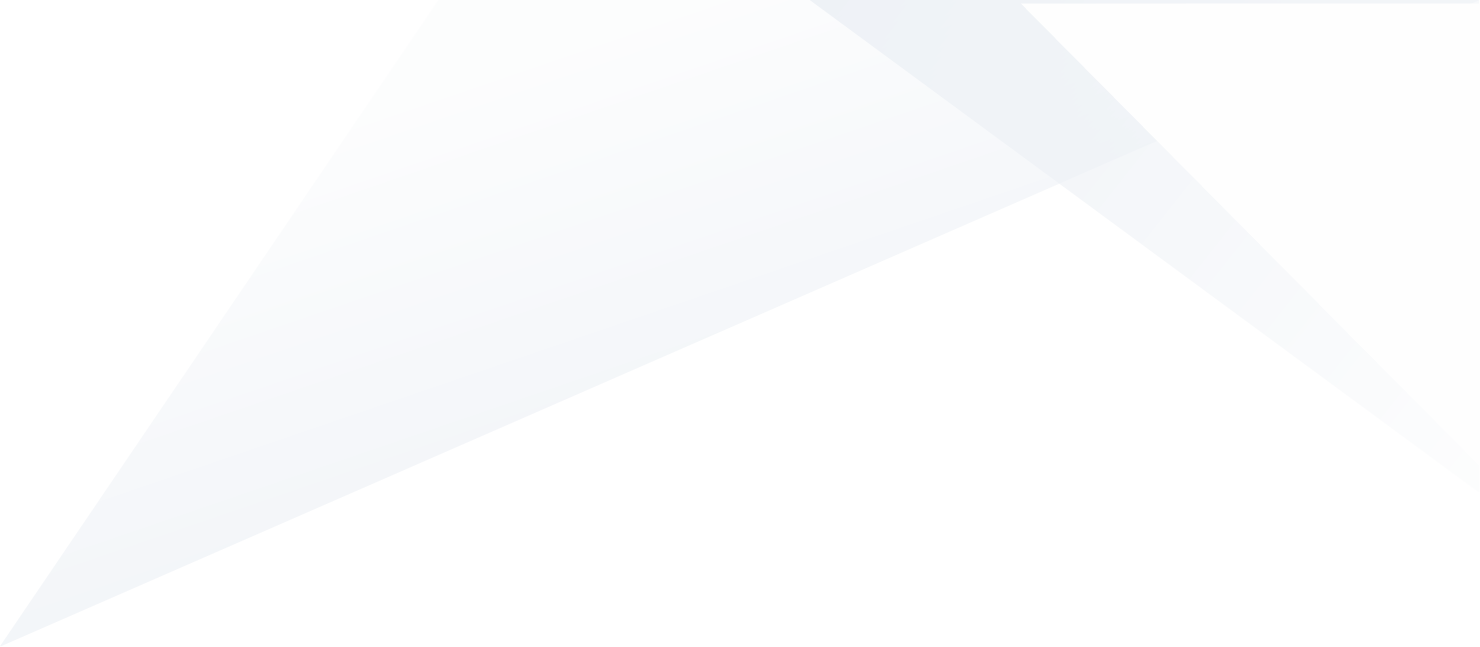 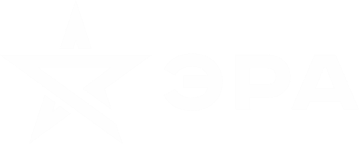 <номер>
КЛАСТЕРЫ ТЕХНОПОЛИСА
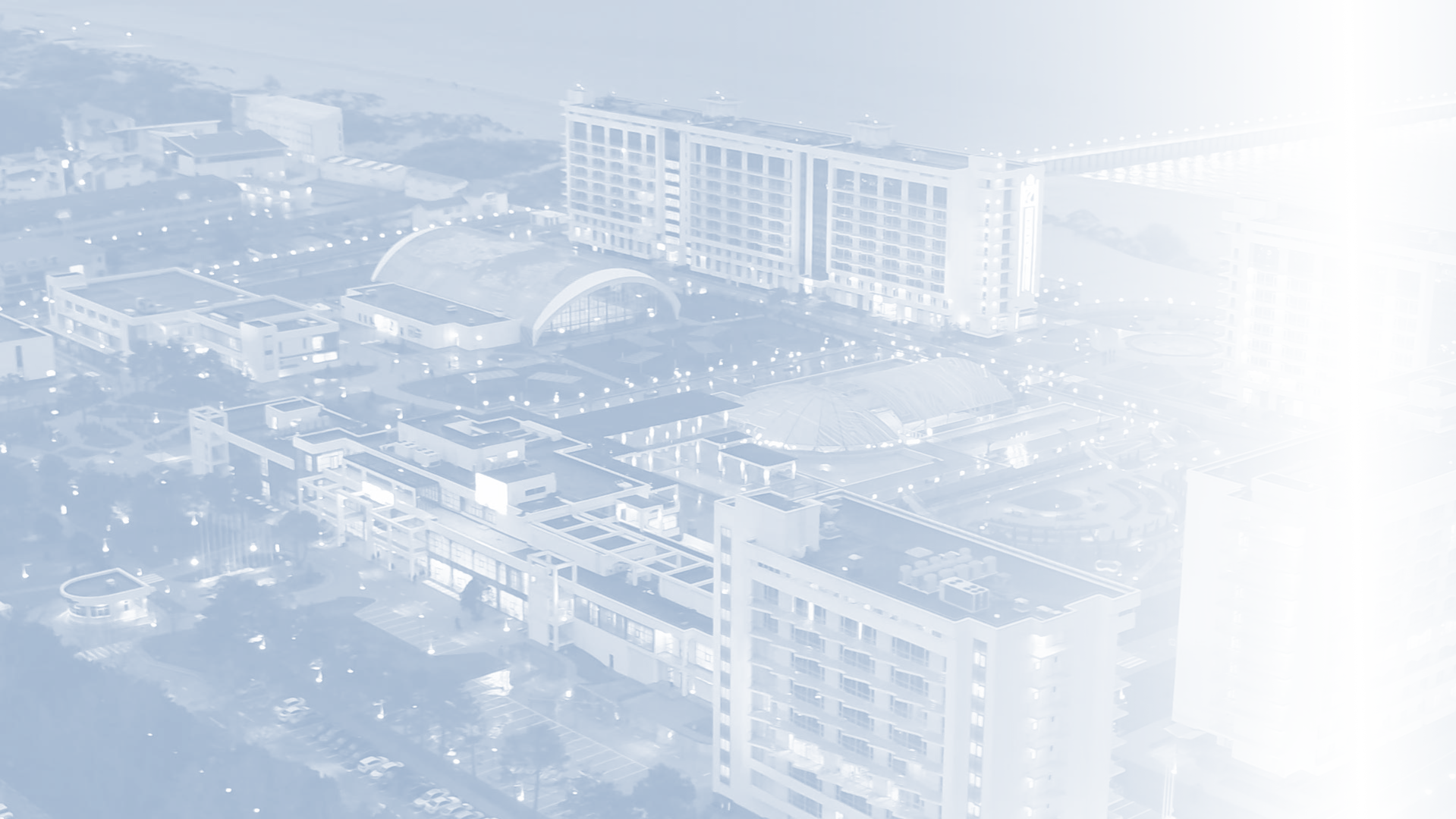 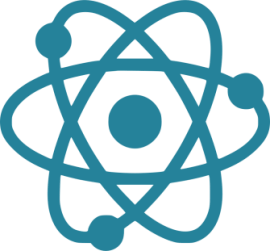 НАУЧНО-ИССЛЕДОВАТЕЛЬСКИЙ
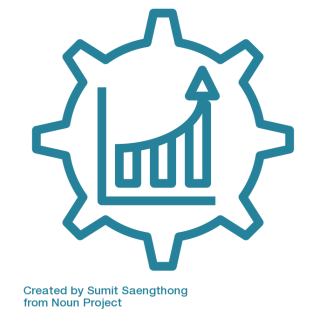 НАУЧНО-ОБРАЗОВАТЕЛЬНЫЙ
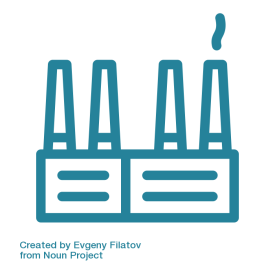 НАУЧНО-ПРОИЗВОДСТВЕННЫЙ
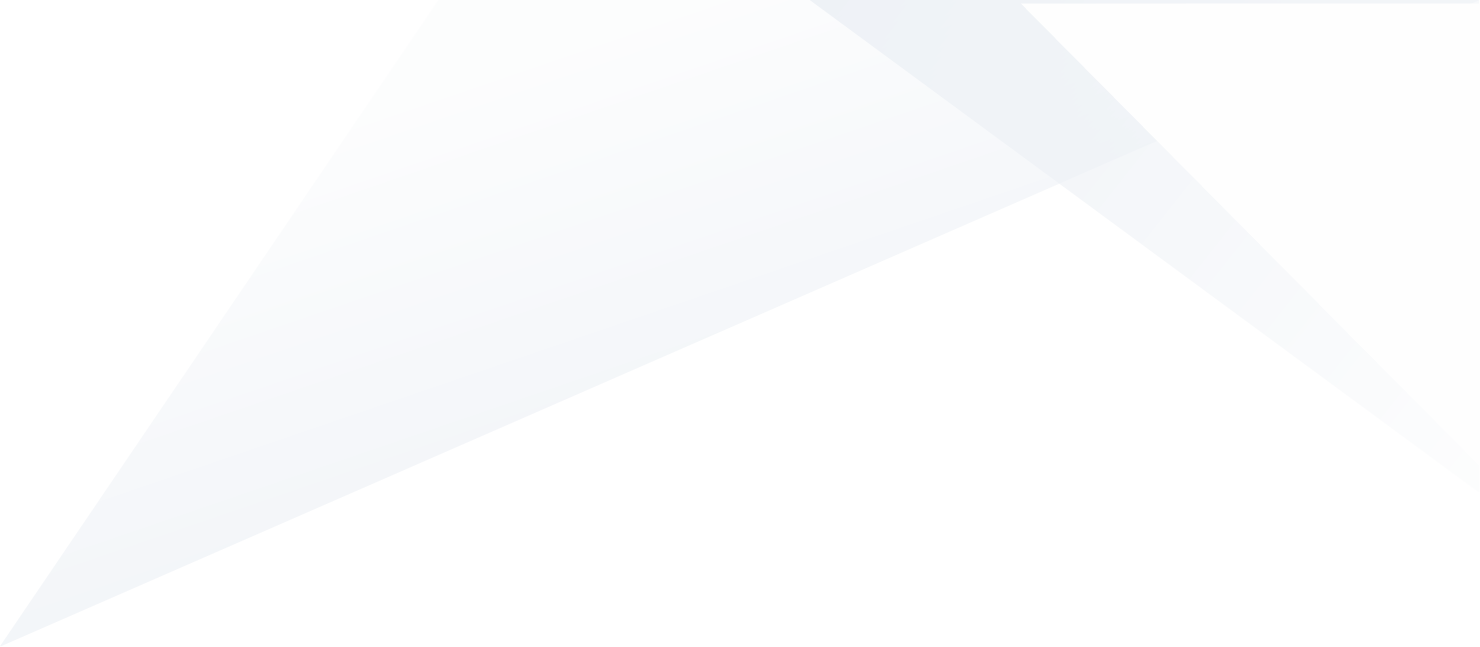 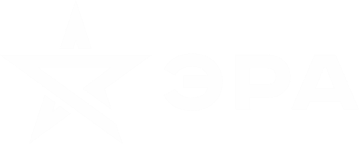 <номер>
ПРИОРИТЕТНЫЕ НАПРАВЛЕНИЯ НАУЧНО-ИССЛЕДОВАТЕЛЬСКОЙ ДЕЯТЕЛЬНОСТИ
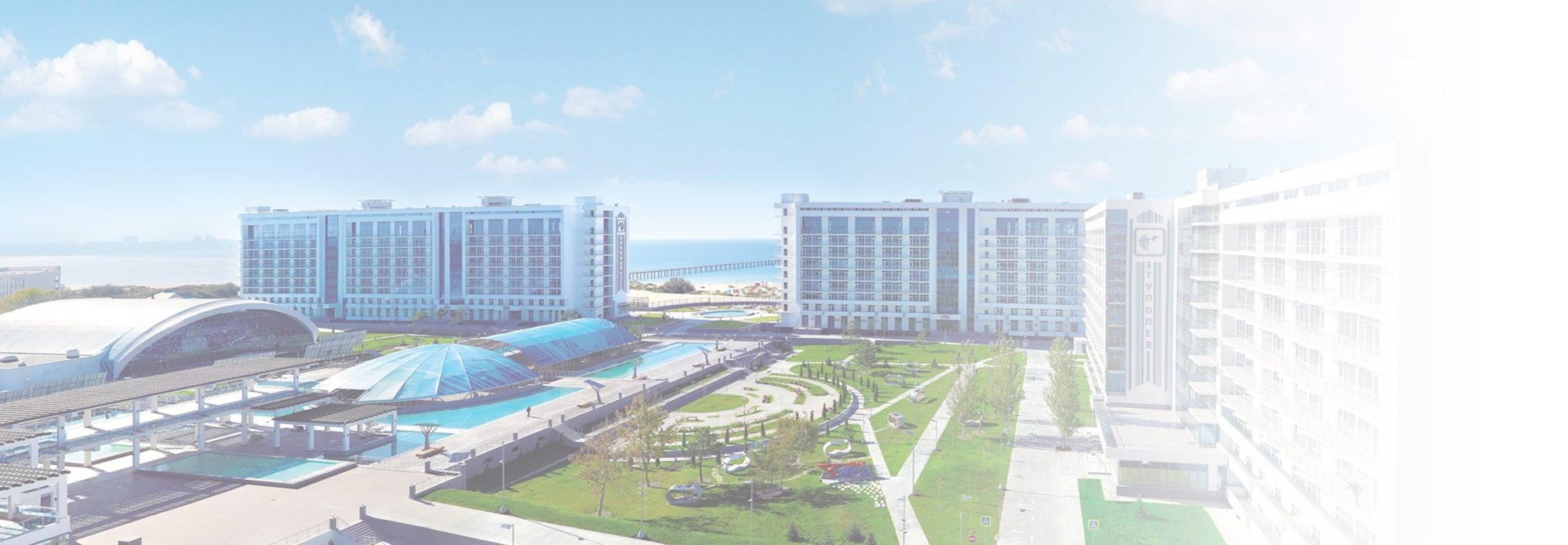 9
1
Робототехника
Малые космические аппараты
10
2
Оружие направленной энергии
Информационная безопасность
предприятия промышленности
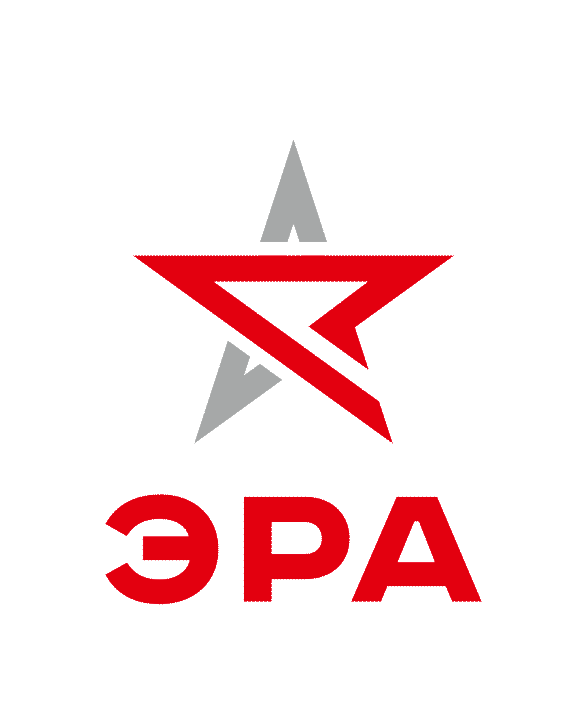 11
АСУ, информационные-телекоммуникационные системы
Геоинформационные платформы 
Военного назначения
3
12
Гидроакустические системы 
Обнаружения объектов
Технологии энергообеспечения, аппараты и машины жизнеобеспечения
4
Гидрометеорологическое (метеорологическое) и геофизическое обеспечение
13
5
Техническое зрение, распознавание образов
научные
роты
14
Технологии искусственного интеллекта
в интересах развития ВВСТ
6
Информатика и вычислительная техника
15
Интеллектуальные системы радиолокационных 
комплексов и наведения высокоточного оружия
Биотехнические системы и технологии
7
16
8
Нанотехнологии и наноматериалы
Сквозные цифровые технологии
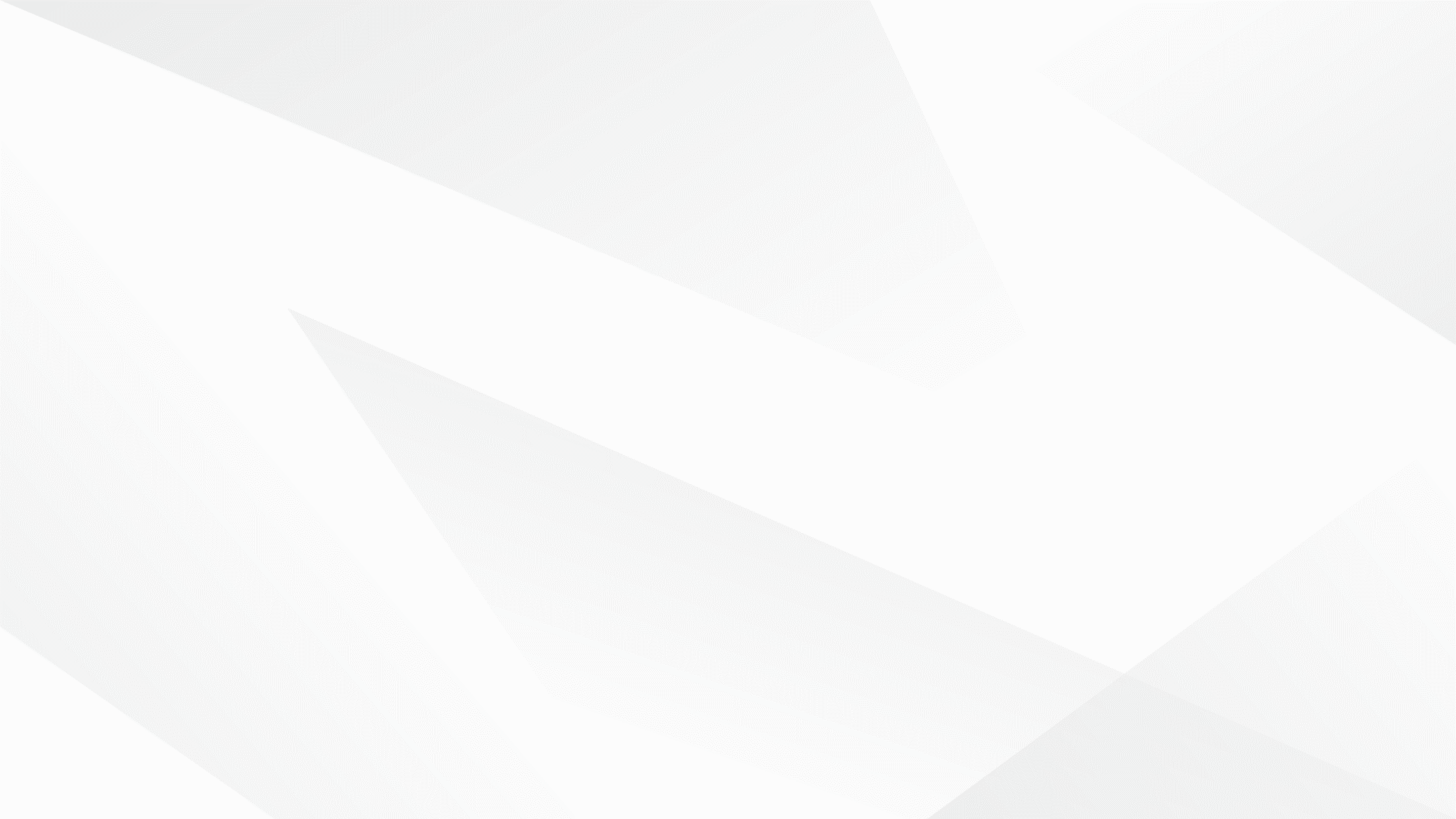 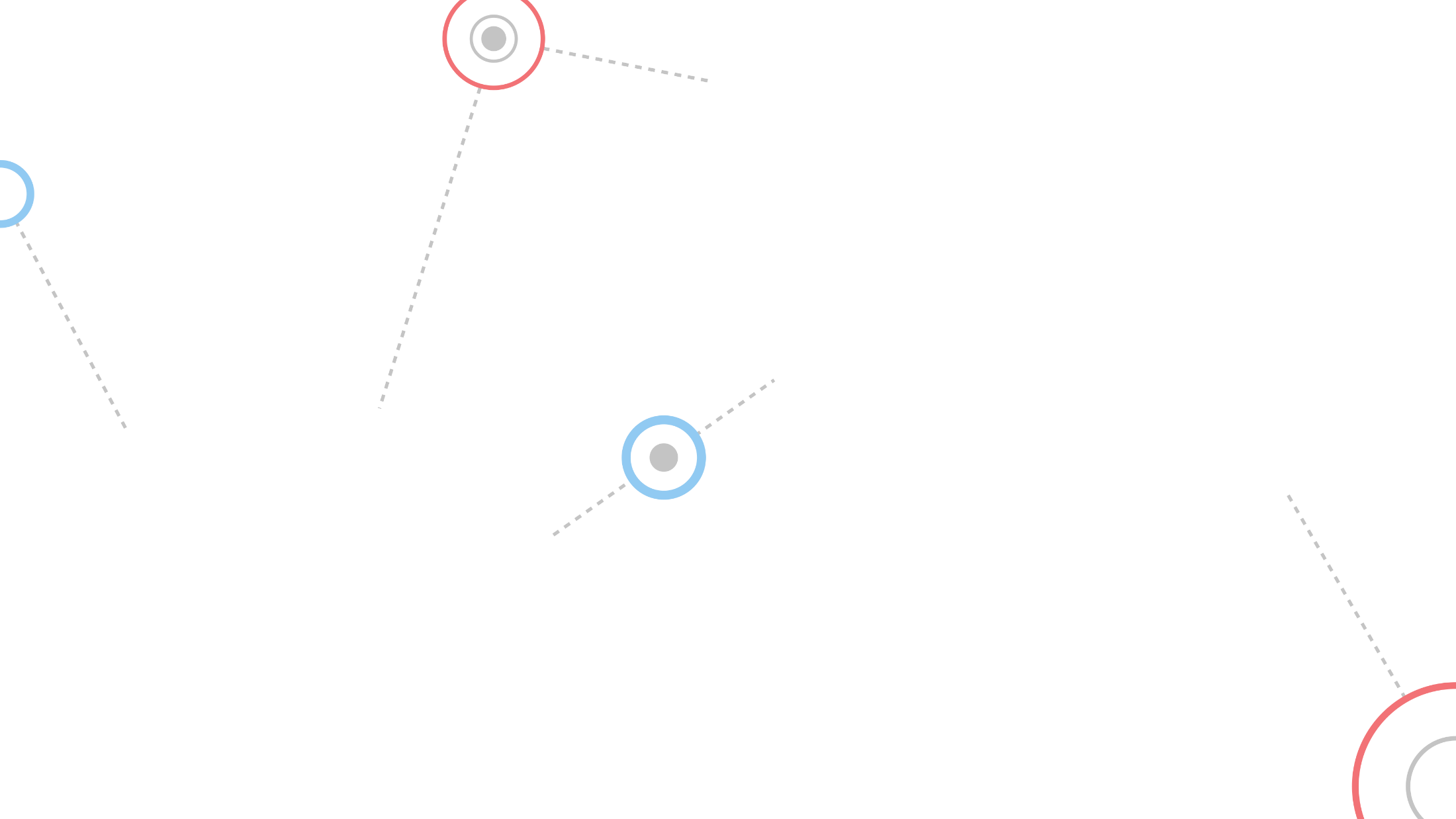 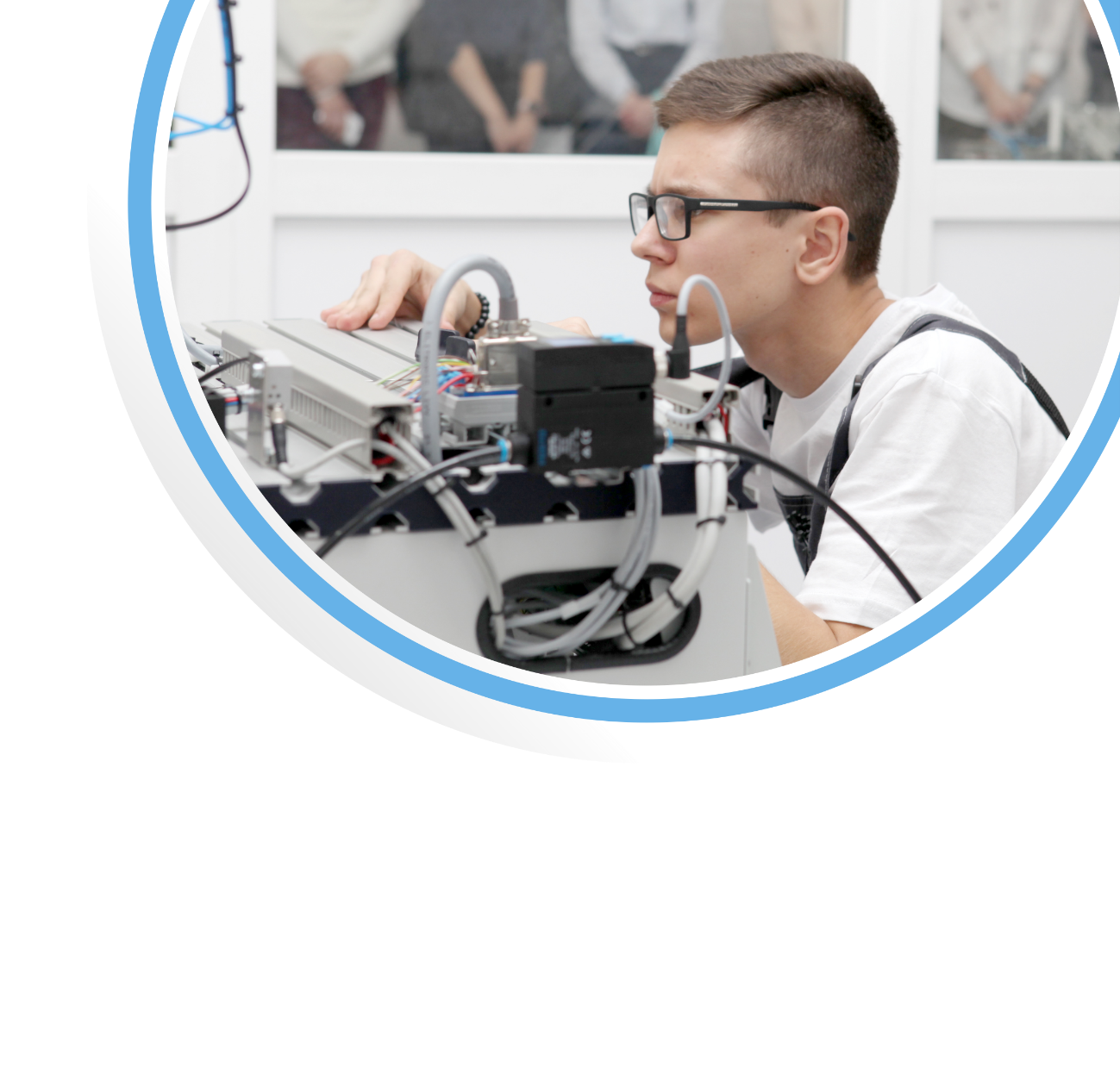 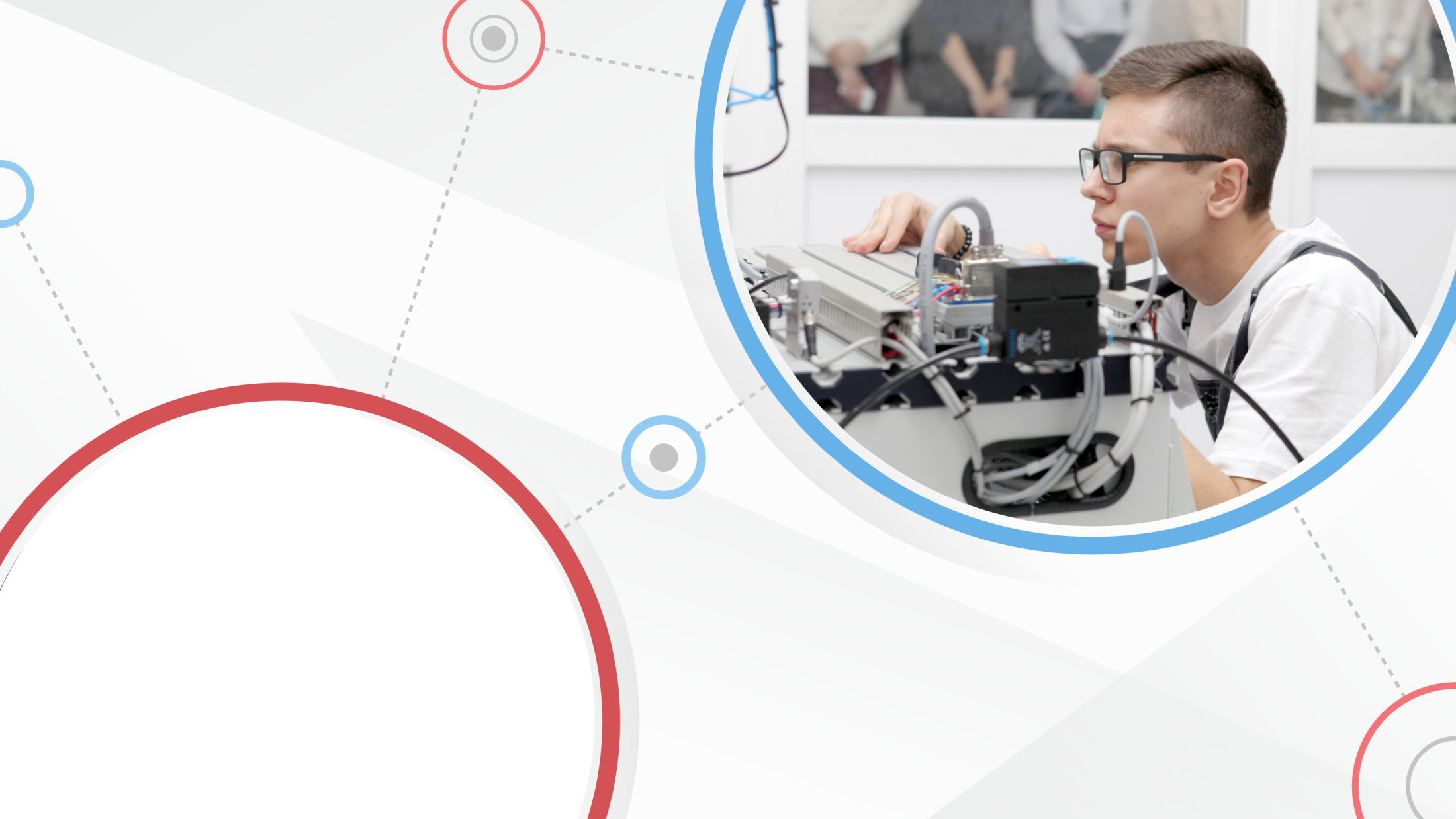 <номер>
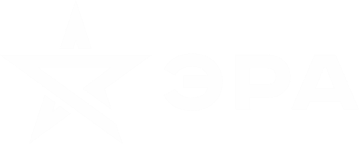 НАУЧНЫЕ РОТЫ ТЕХНОПОЛИСА «ЭРА»
8
4
Это современный уникальный проект Министерства Обороны, который подразумевает прохождение службы 
по призыву, задачей которой будет научная деятельность в интересах оборонно-промышленного комплекса, а так же создание прорывных технологий двойного назначения
16 ВЗВОДОВ
320  ОПЕРАТОРОВ
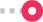 НАУЧНЫХ РОТЫ
2022 г.
2018 г.
<номер>
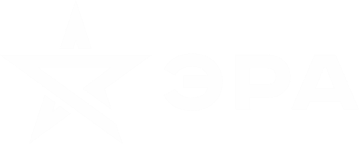 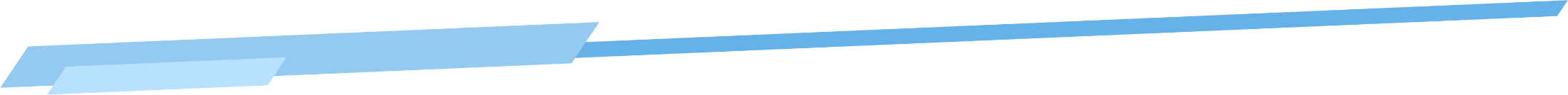 УСЛОВИЯ 
ПРОЖИВАНИЯ
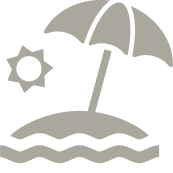 СОВРЕМЕННЫЕ ЖИЛЫЕ КОРПУСА
В 100 МЕТРАХ ОТ  БЕРЕГА МОРЯ
<номер>
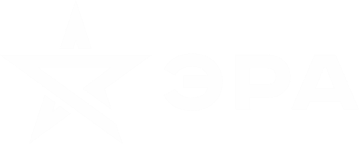 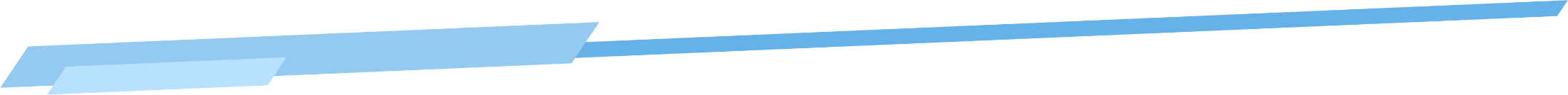 УСЛОВИЯ 
ПРОЖИВАНИЯ
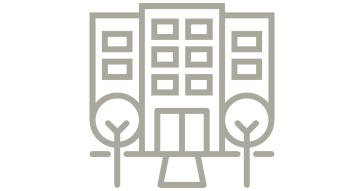 КОМФОРТАБЕЛЬНЫЕ 
ЖИЛЫЕ ПОМЕЩЕНИЯ
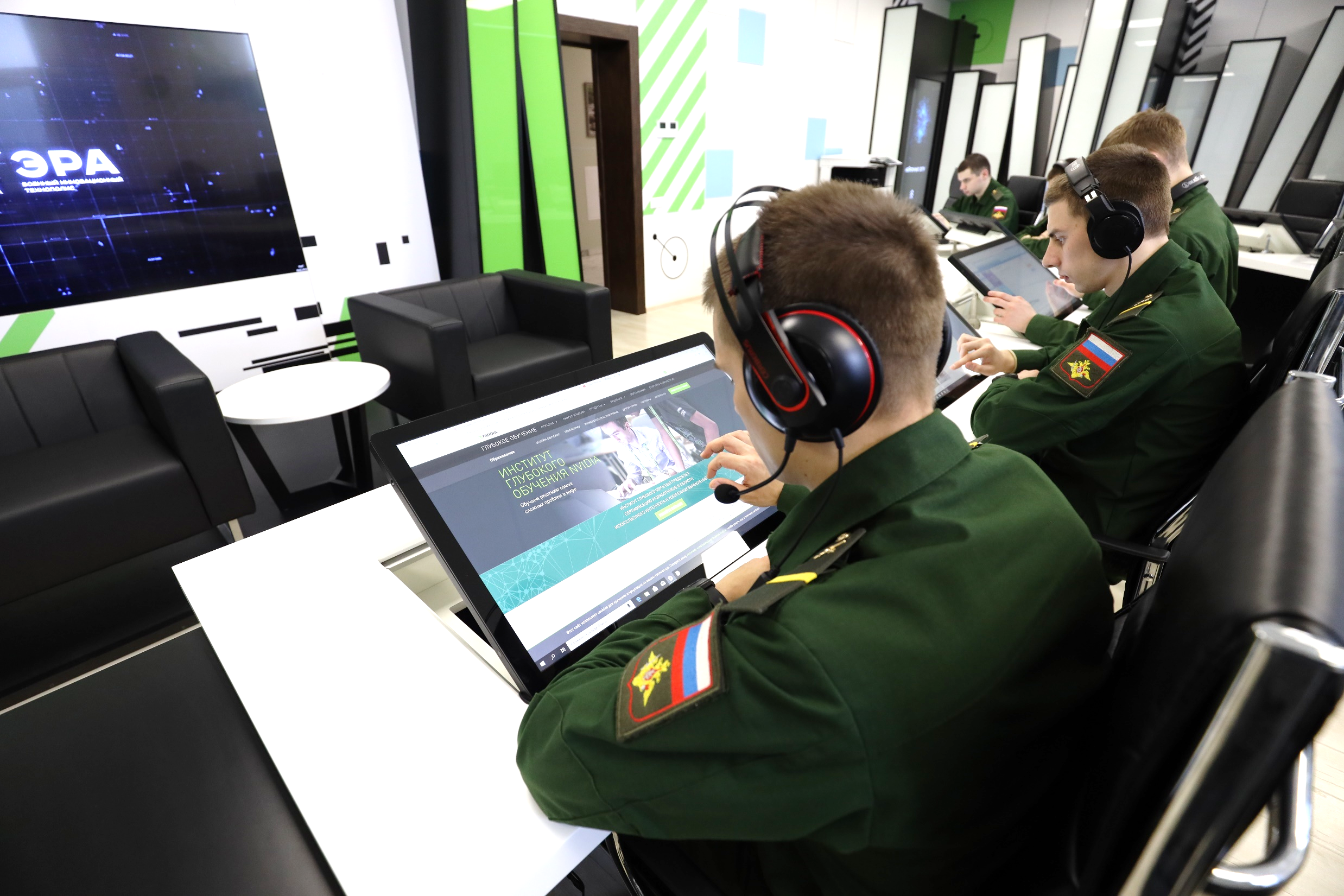 <номер>
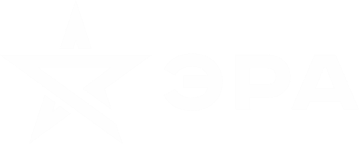 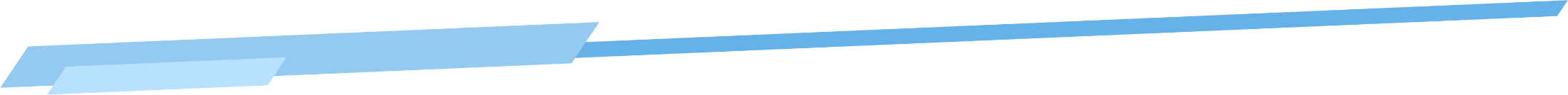 УСЛОВИЯ 
ПРОЖИВАНИЯ
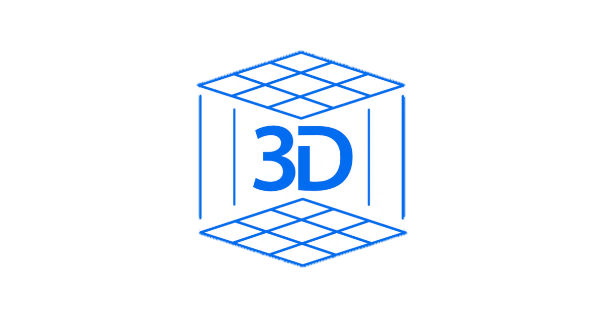 ЭЛЕКТРОННАЯ БИБЛИОТЕКА 
И ЗАЛ 3D-МОДЕЛИРОВАНИЯ
<номер>
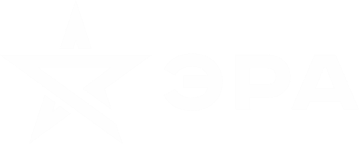 УСЛОВИЯ
ДОСУГА
Спортивный комплекс с бассейном
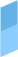 Ледовый дворец
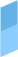 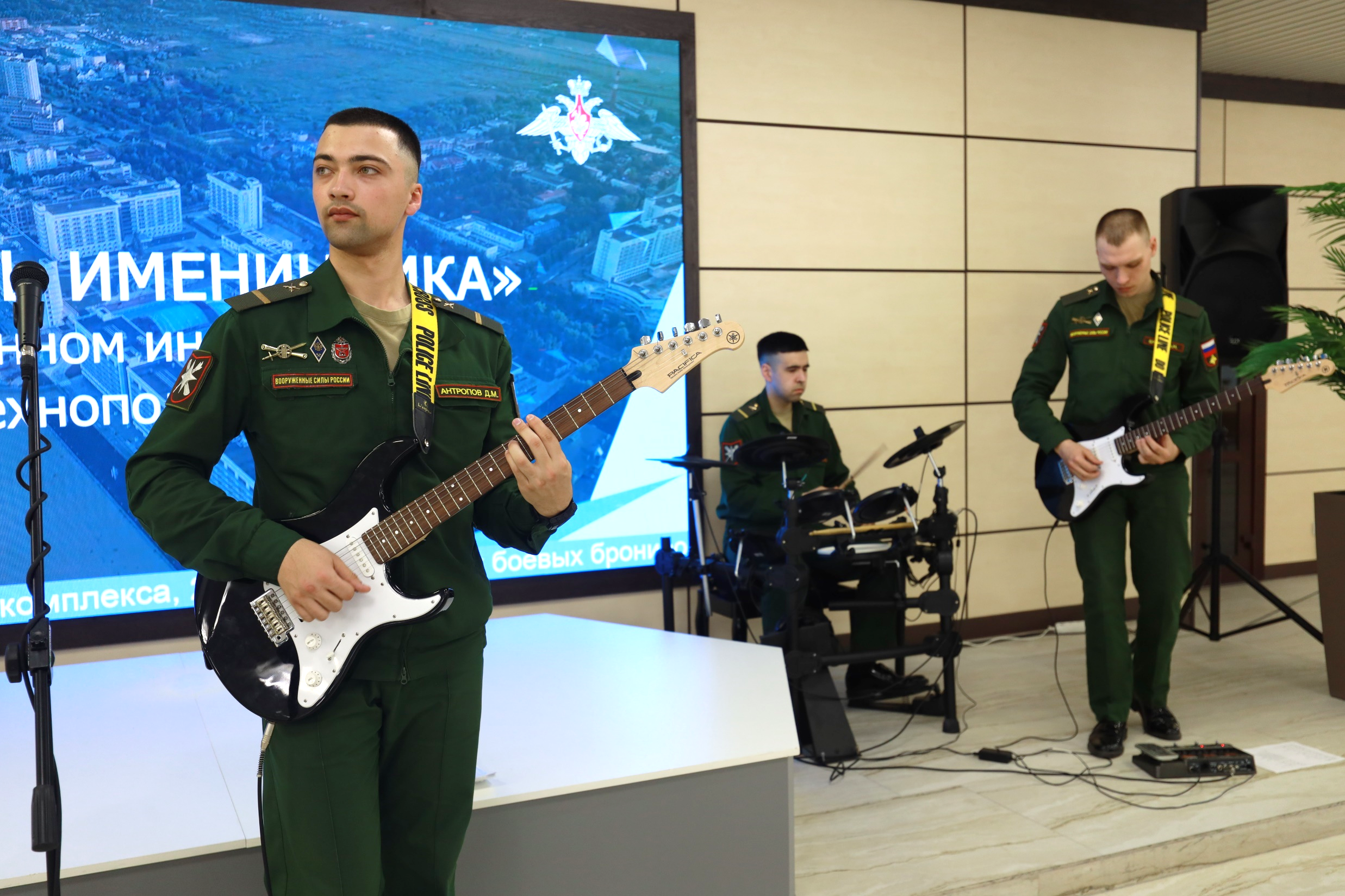 <номер>
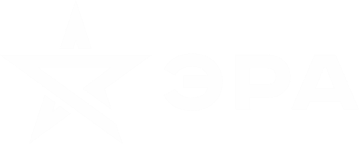 УСЛОВИЯ
ДОСУГА
Творческая деятельность
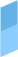 Экскурсии
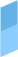 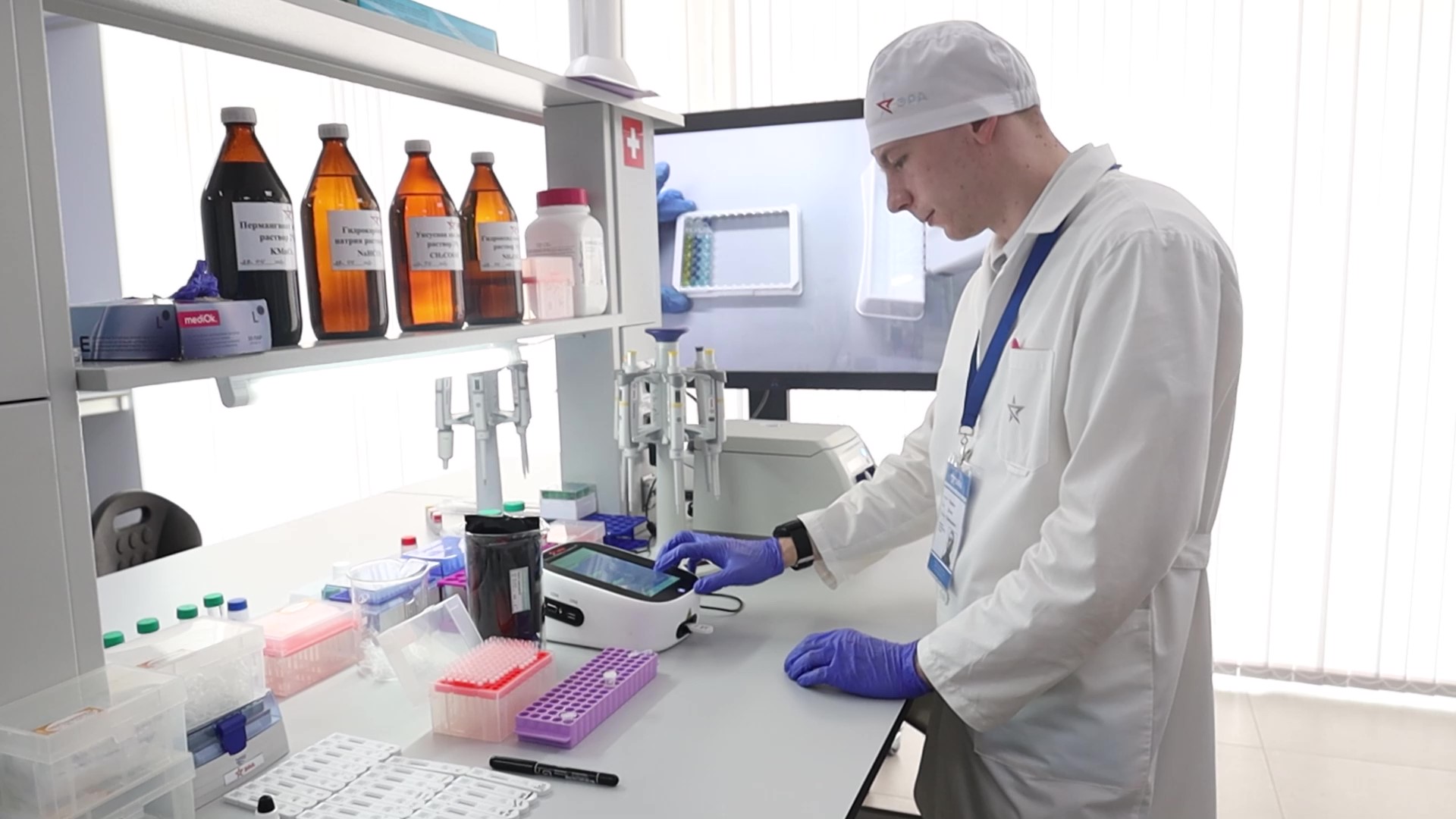 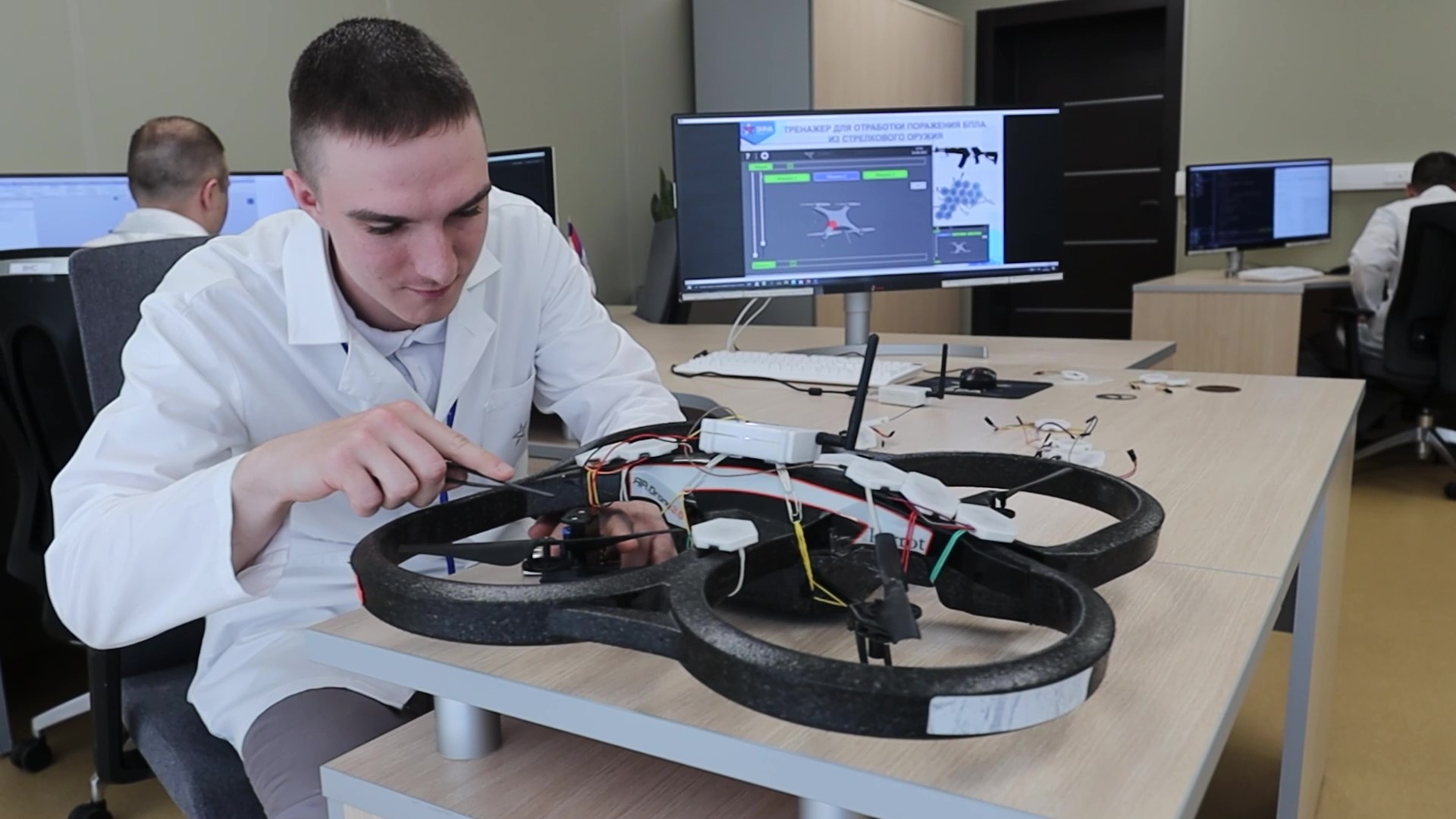 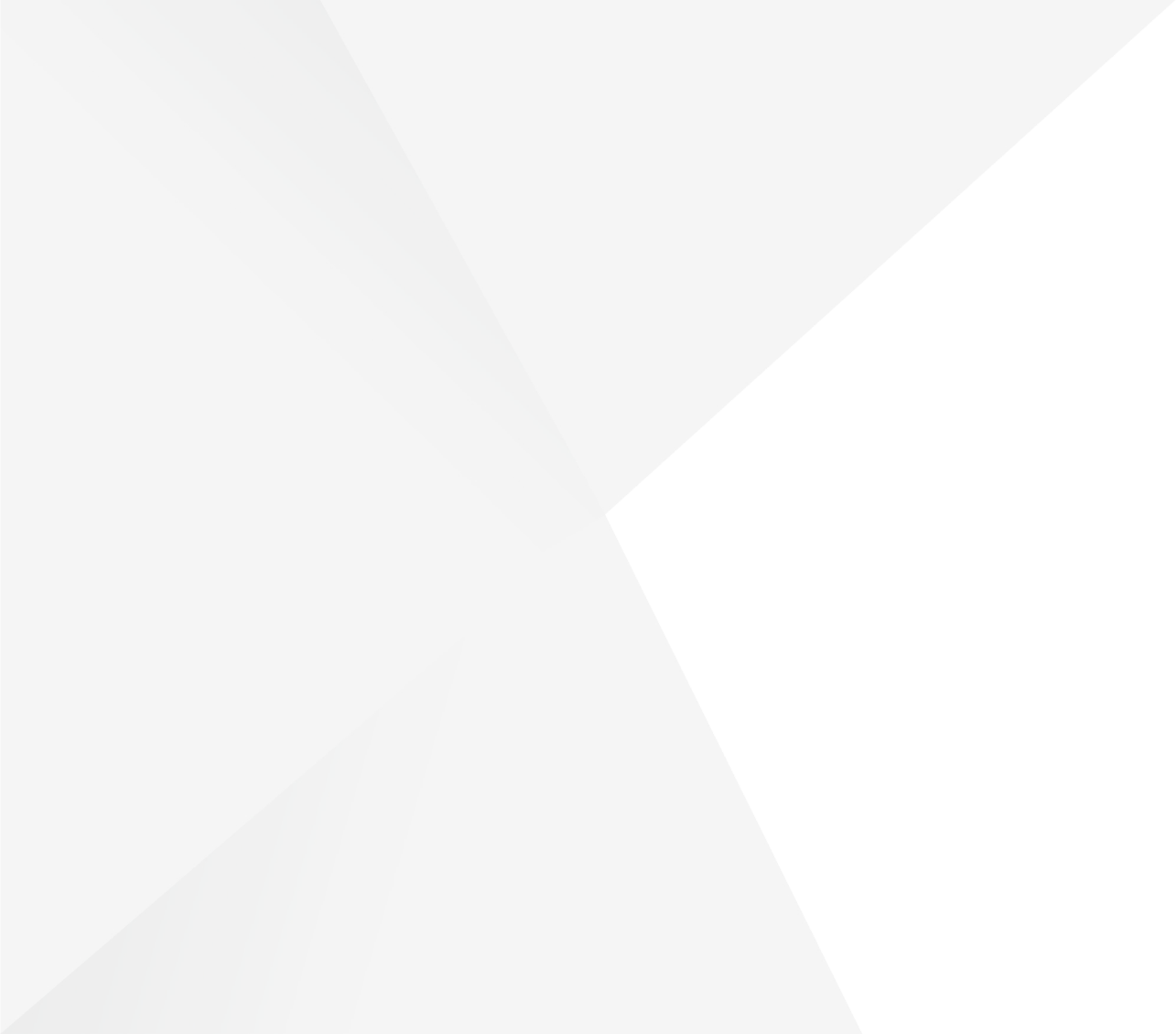 <номер>
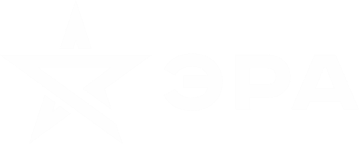 ВО ВРЕМЯ СЛУЖБЫ
ВЫ БУДЕТЕ:
ПРОВОДИТЬ
научные исследования 
на самом современном 
лабораторном оборудовании
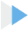 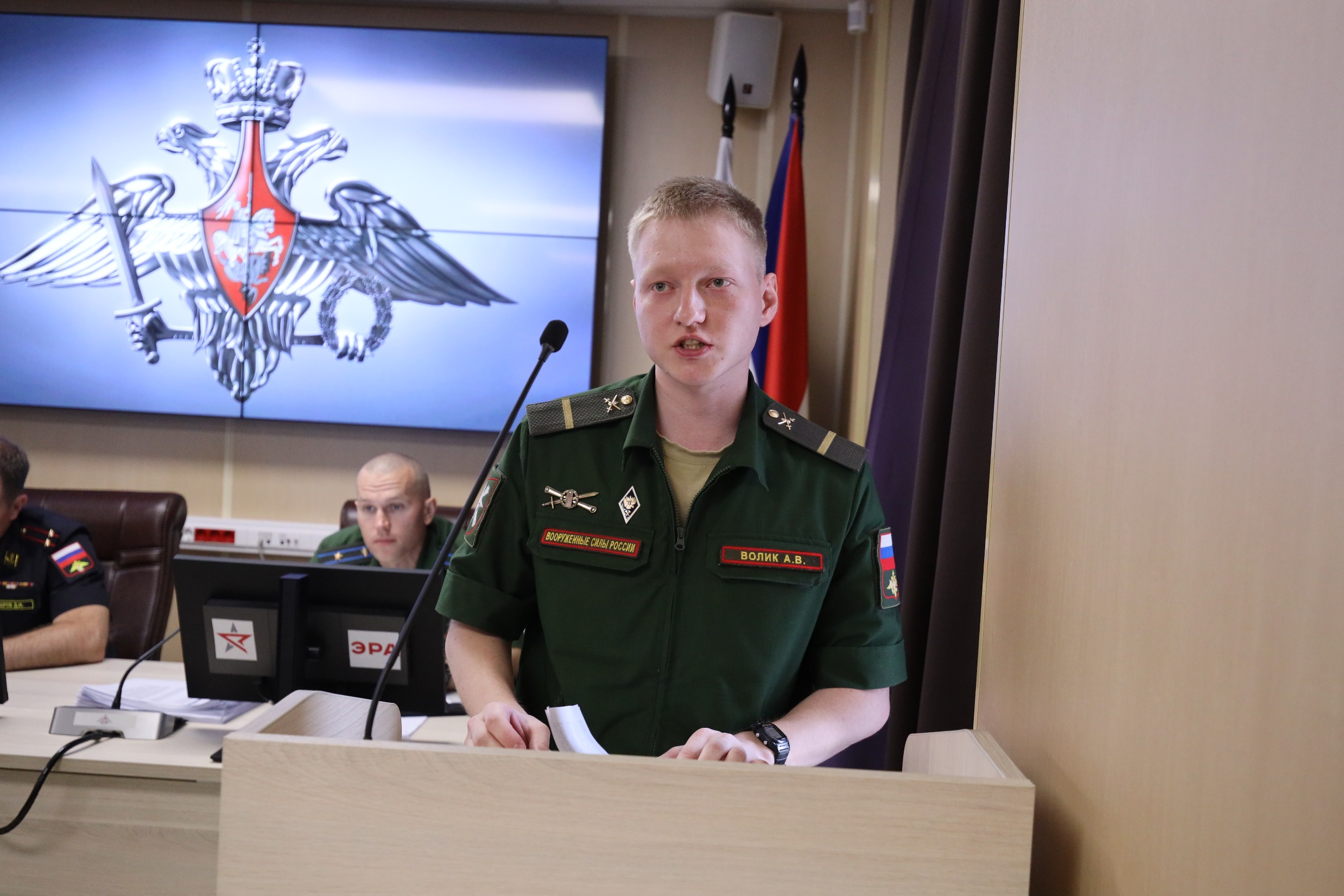 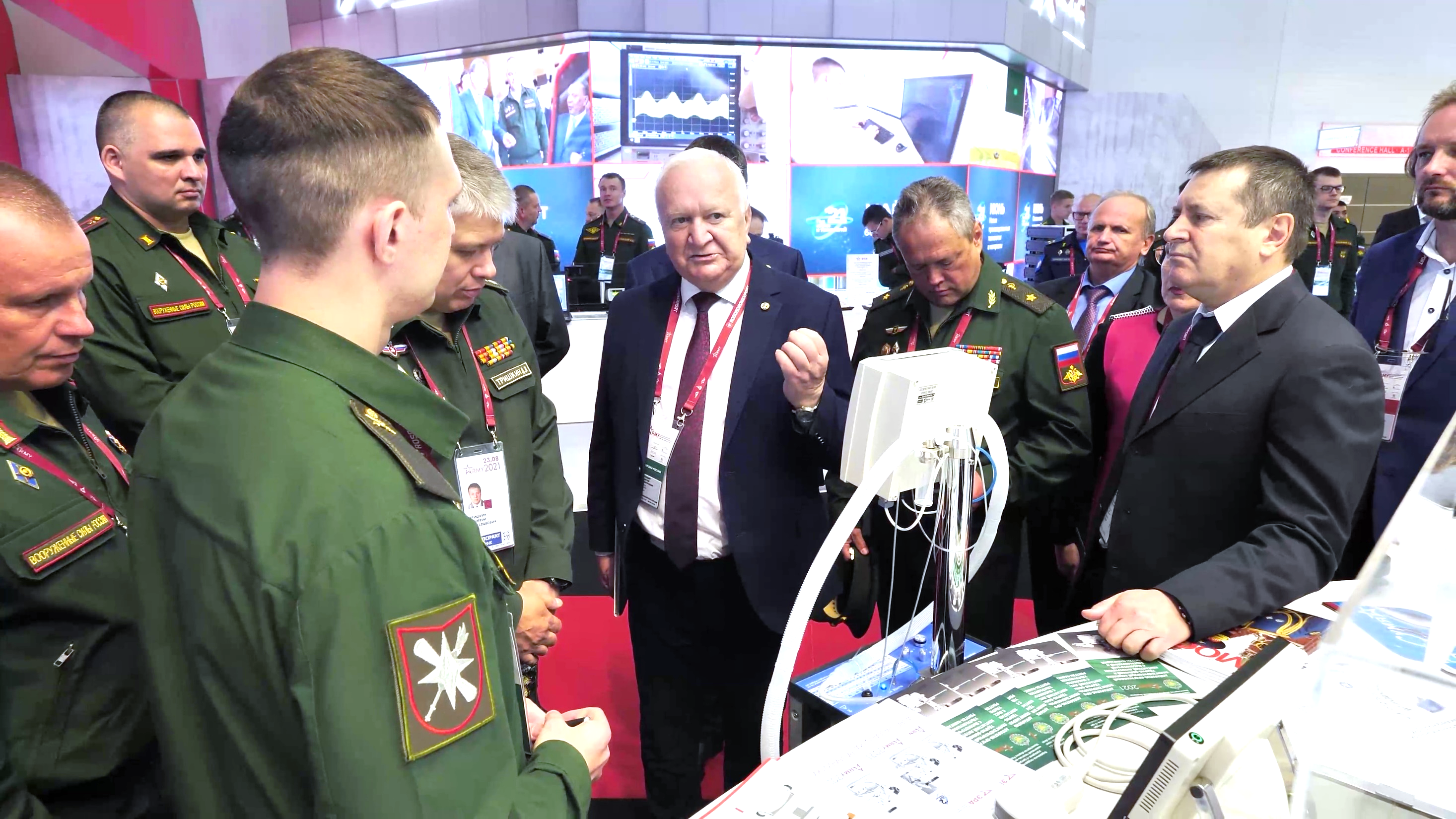 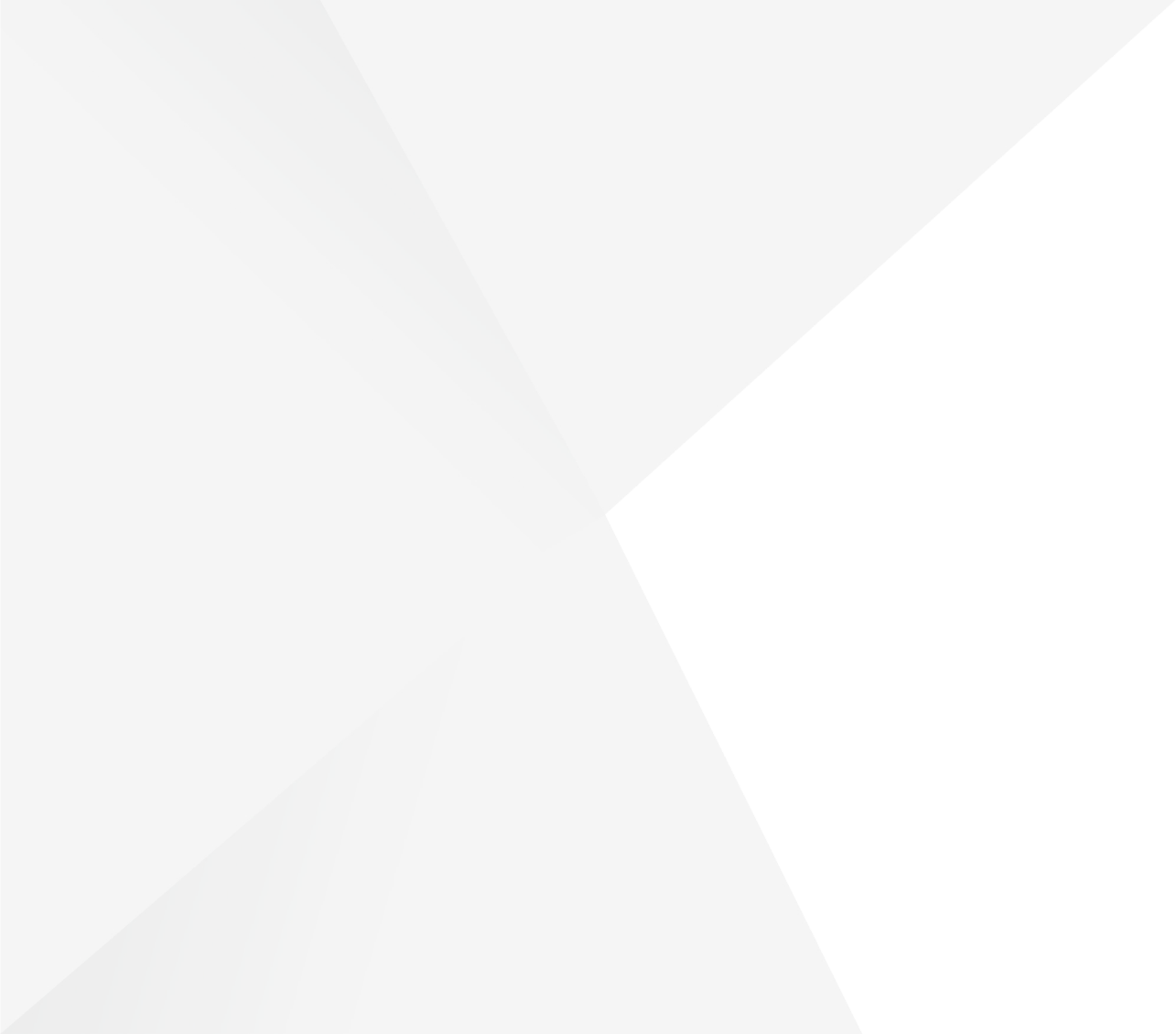 <номер>
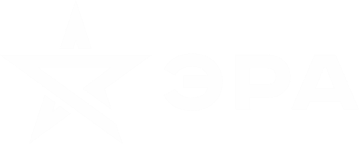 ВО ВРЕМЯ СЛУЖБЫ
ВЫ БУДЕТЕ:
РАБОТАТЬ
с крупнейшими научно-
исследовательскими 
организациями 
и предприятиями ОПК
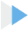 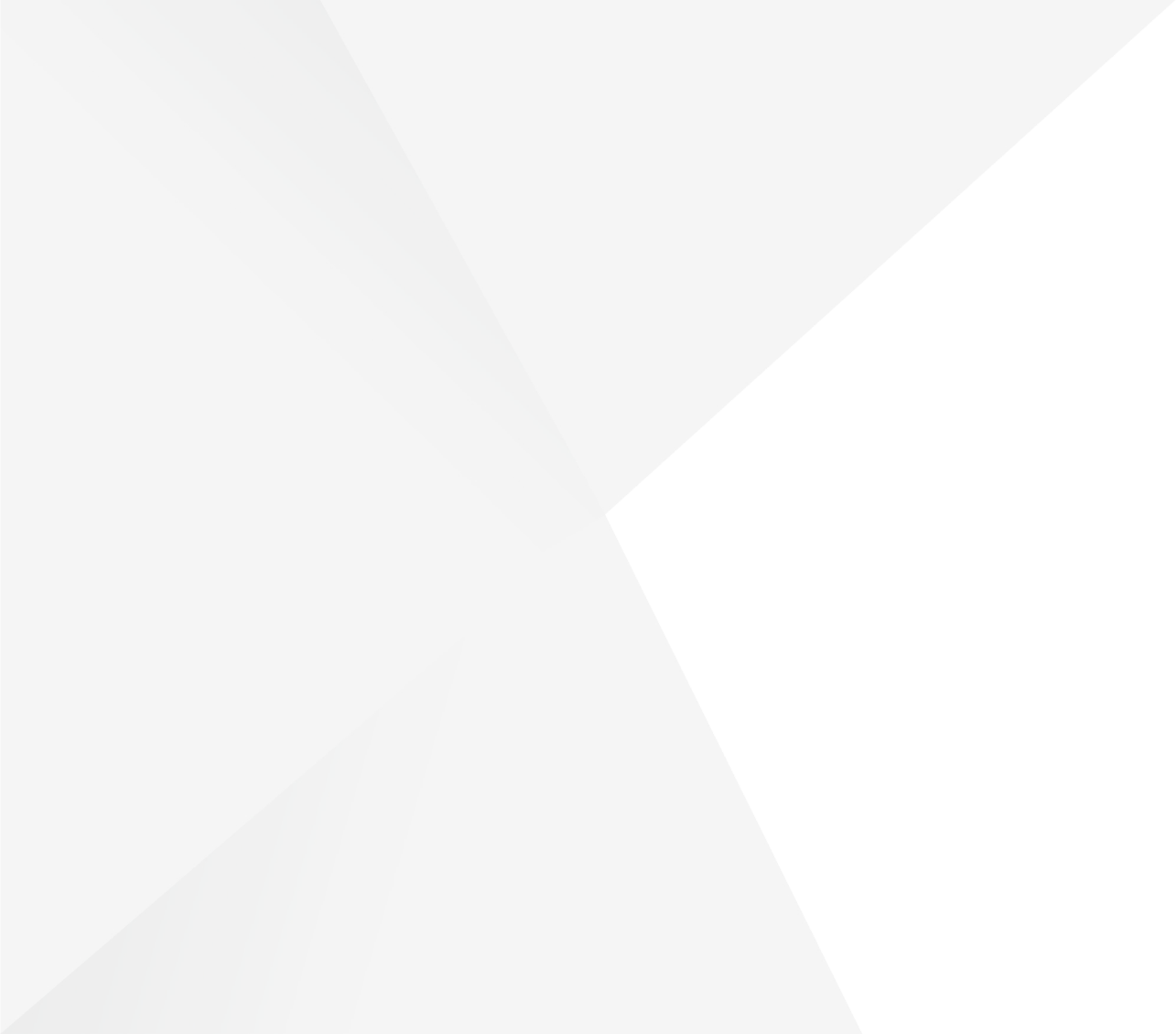 <номер>
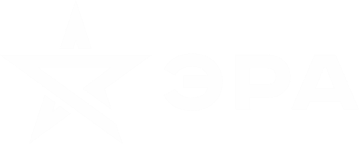 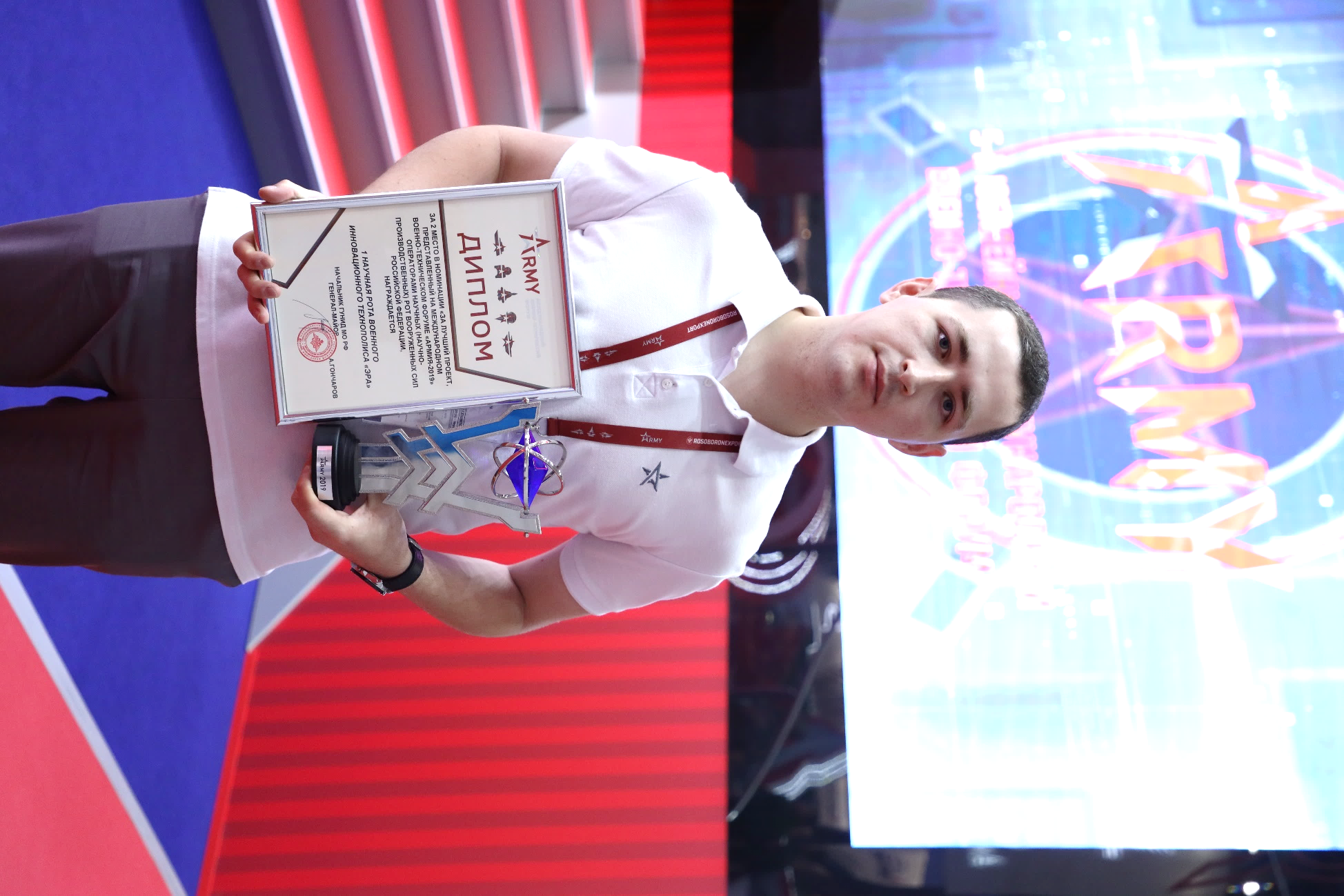 ВО ВРЕМЯ СЛУЖБЫ
ВЫ БУДЕТЕ:
ПРИНИМАТЬ
участие во всероссийских 
и международных конференциях от лица Министерства обороны
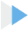 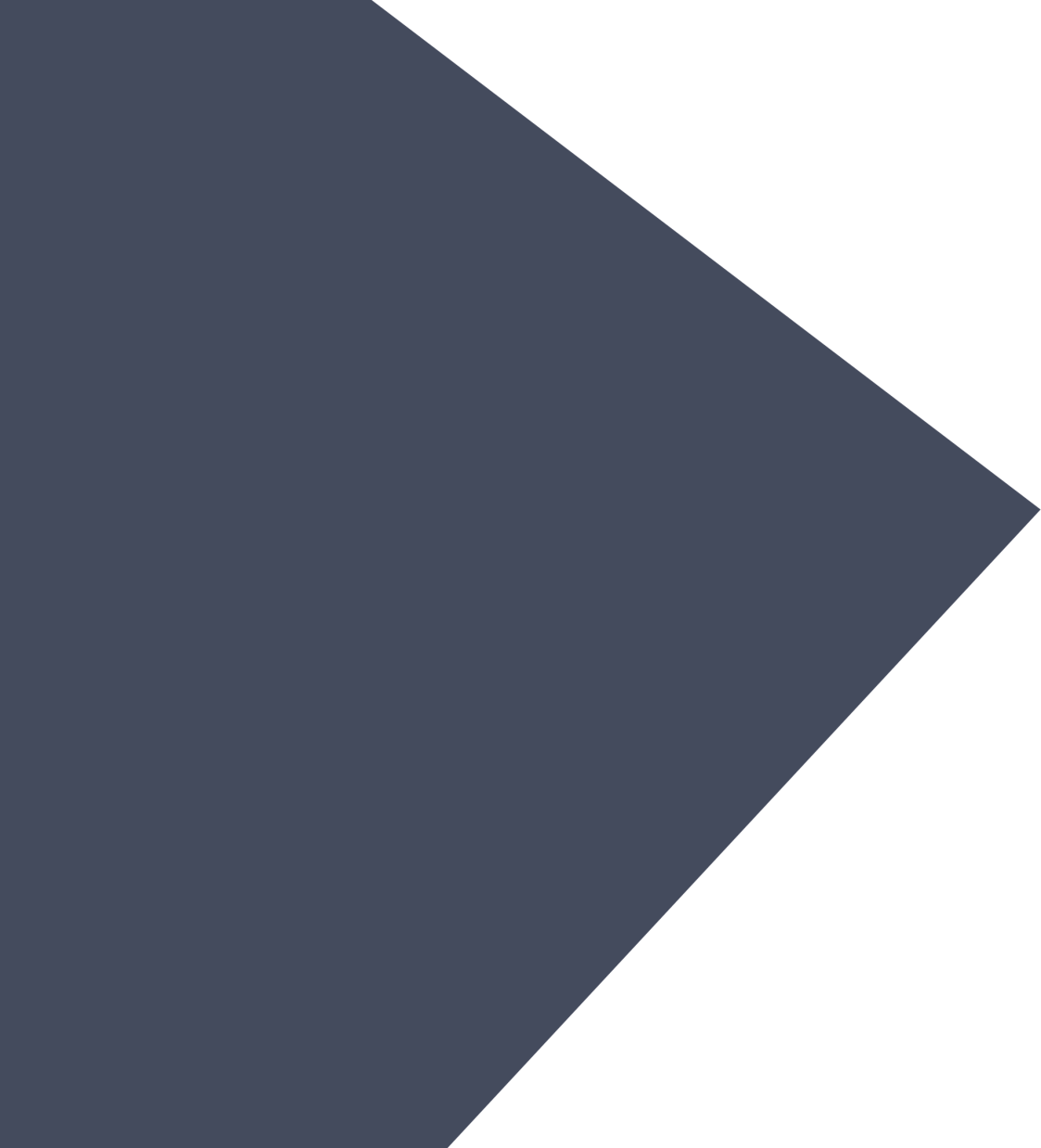 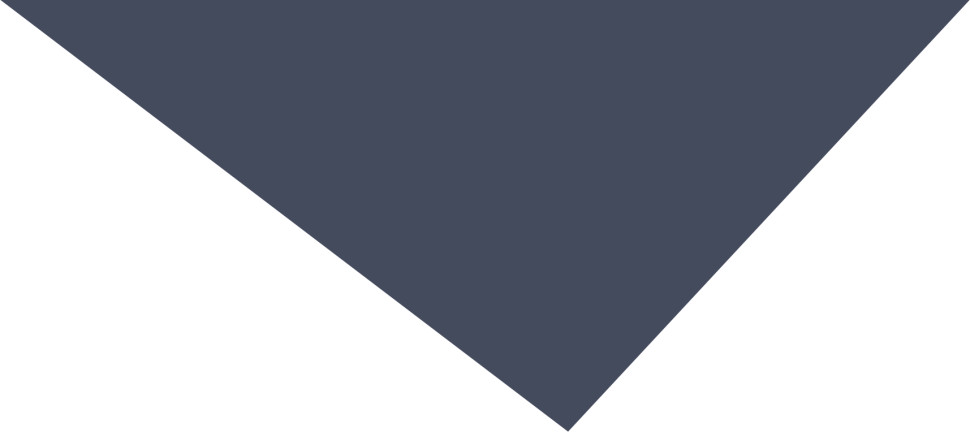 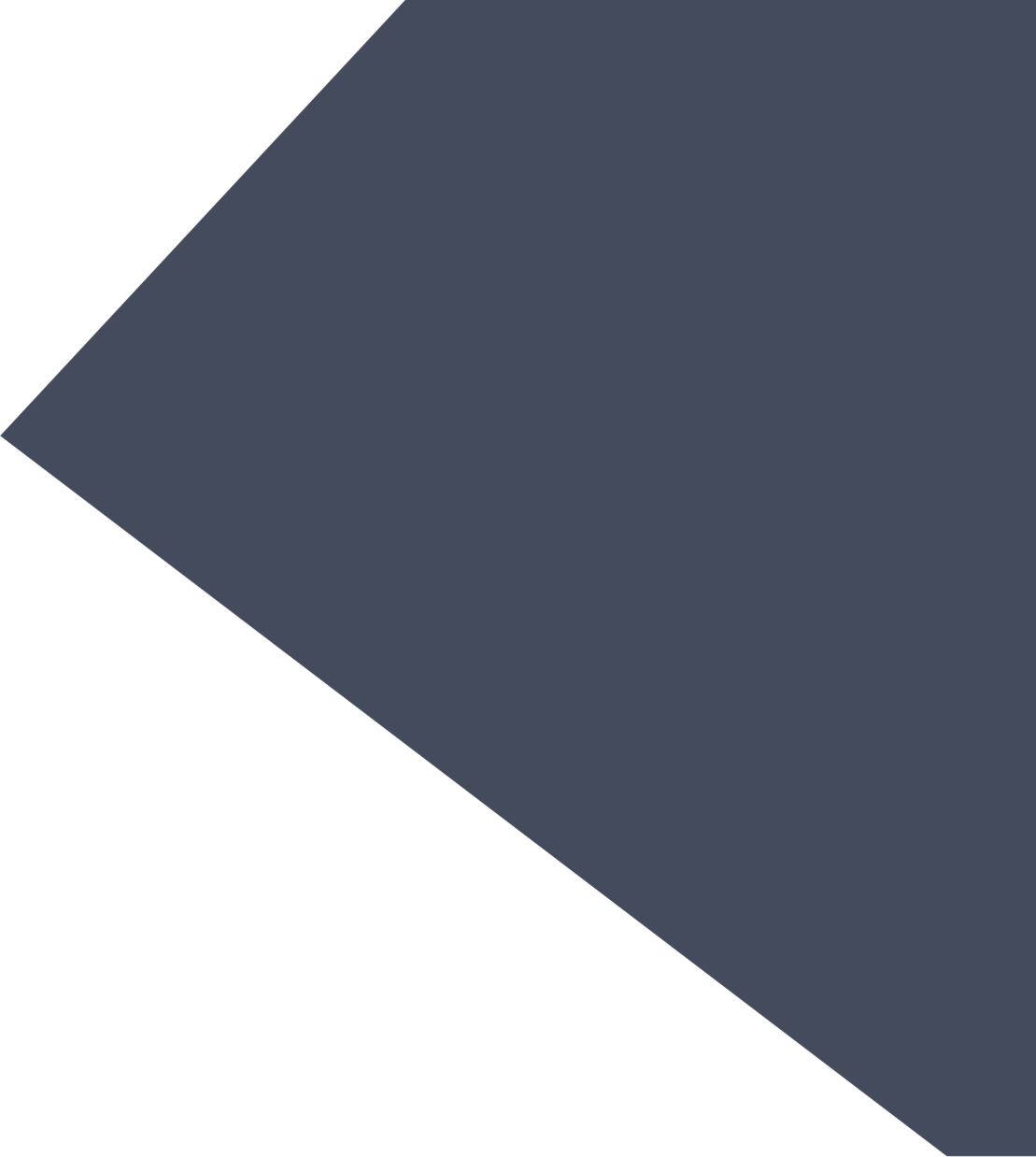 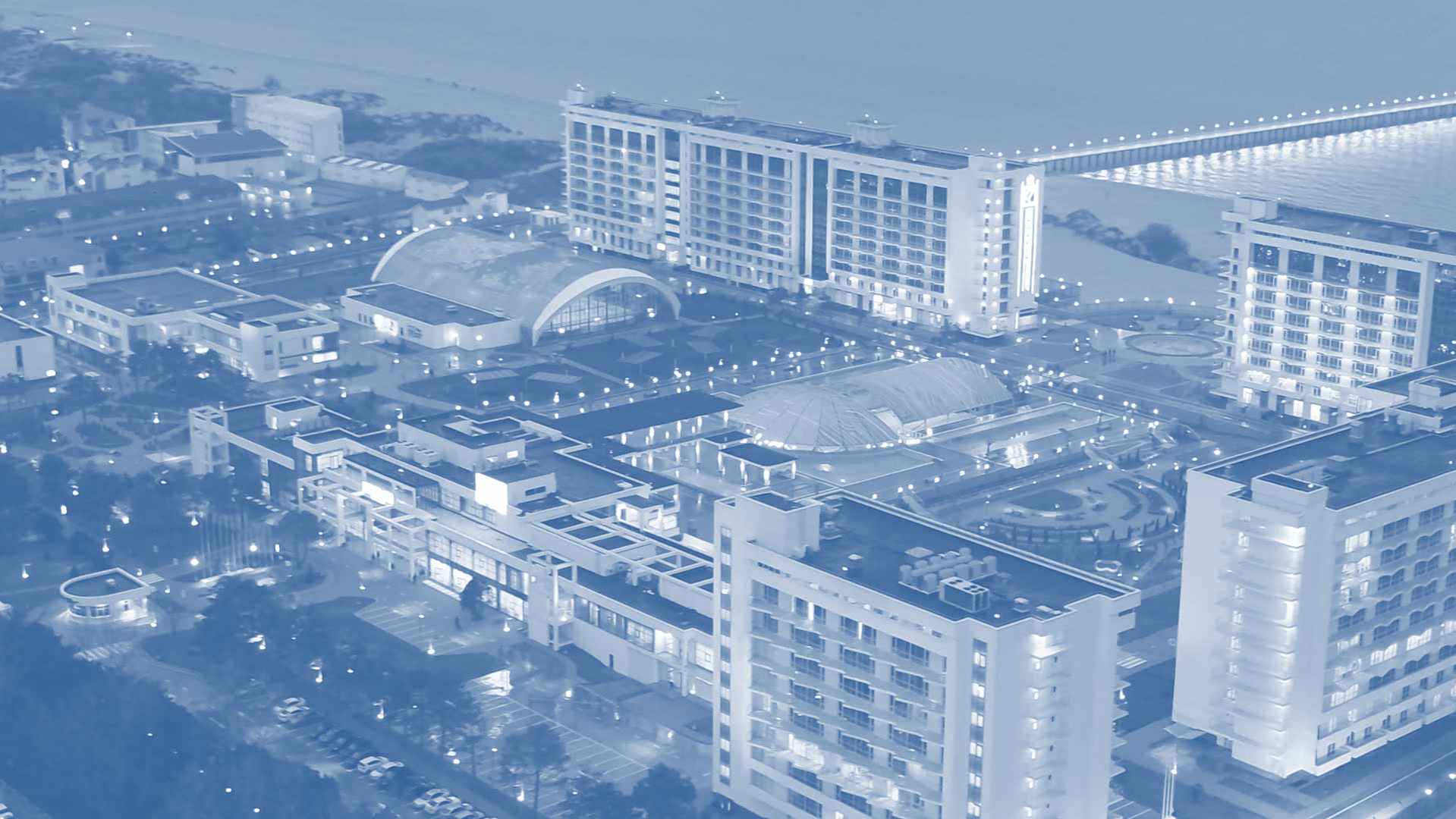 Трудоустройство на одном 
из предприятий ОПК, 
ведущих разработки на 
территории Технополиса
и за его пределами
<номер>
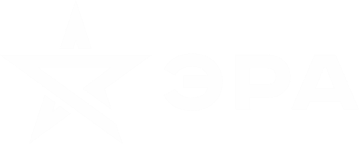 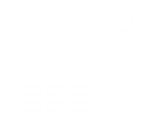 Трудоустройство в научных лабораториях Технополиса 
и статус гражданского служащего Вооруженных сил Российской Федерации 
с обеспечением жильем 
и достойной заработной платой
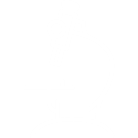 ПЕРСПЕКТИВЫ ПОСЛЕ
ПРОХОЖДЕНИЯ СЛУЖБЫ
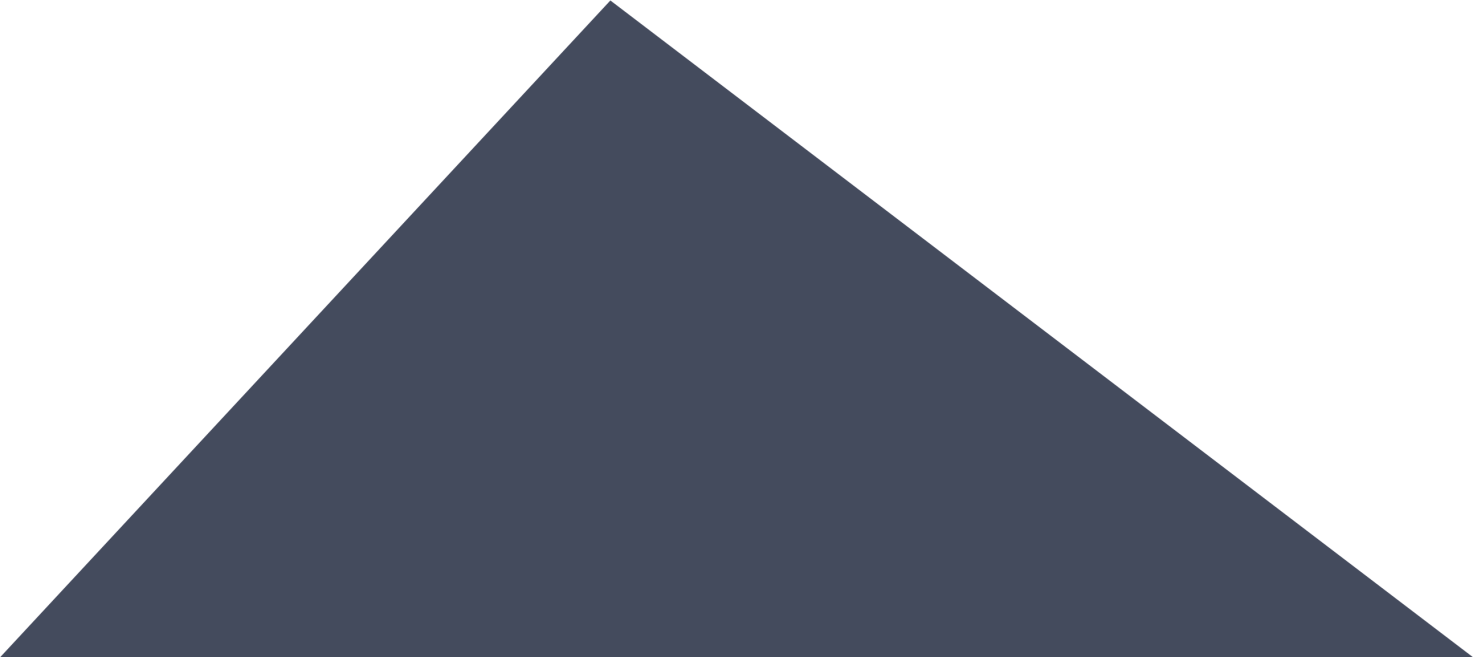 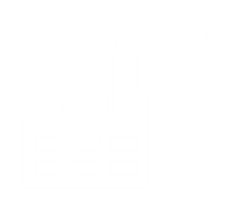 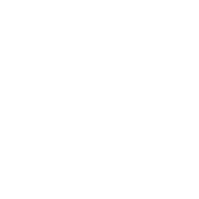 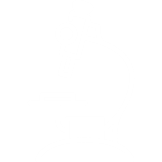 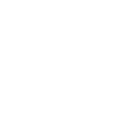 Поступление на военную 
службу по контракту 
с присвоением первого 
офицерского звания «лейтенант» 
со всеми социальными гарантиями, предусмотренными для военнослужащих
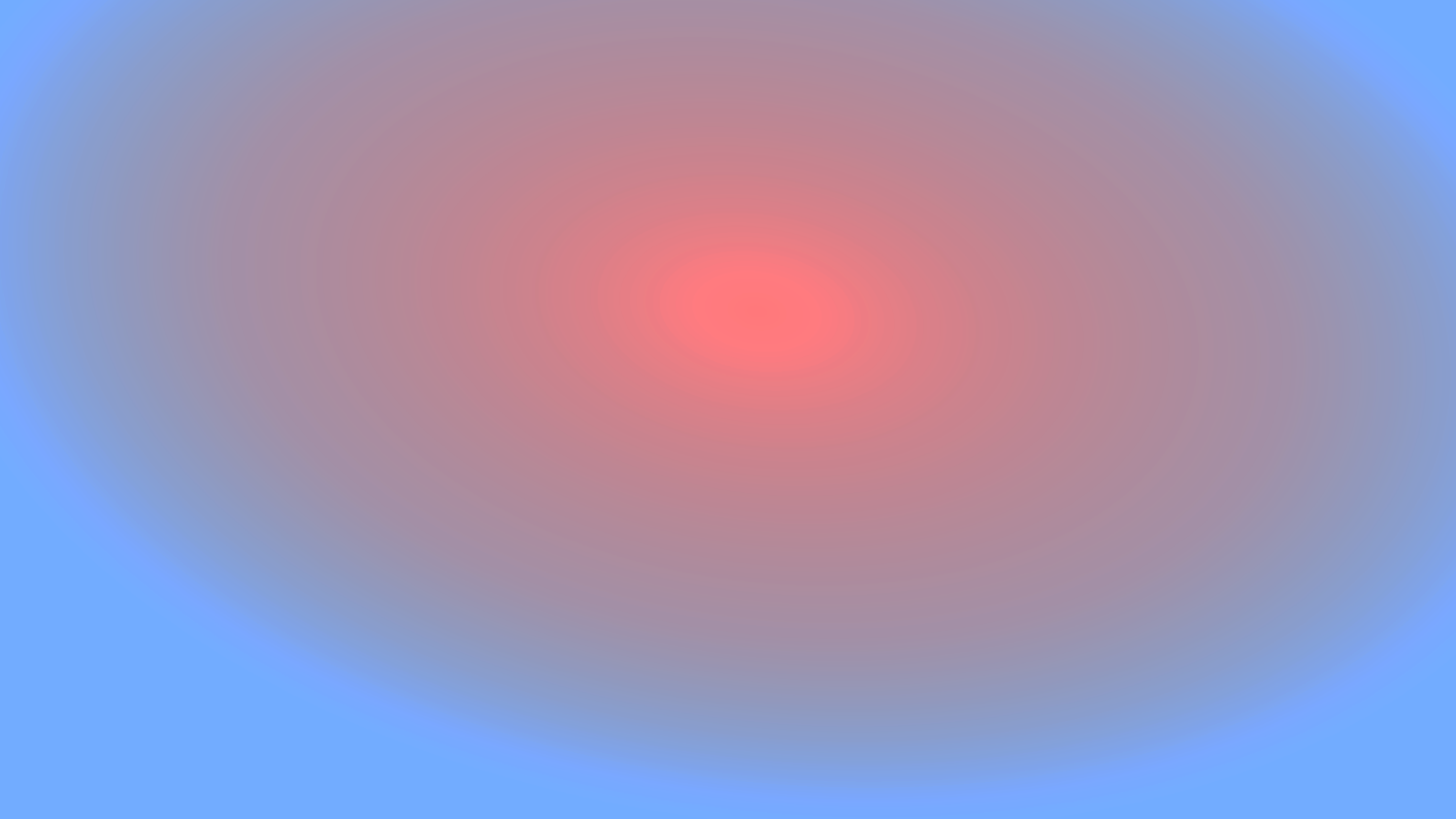 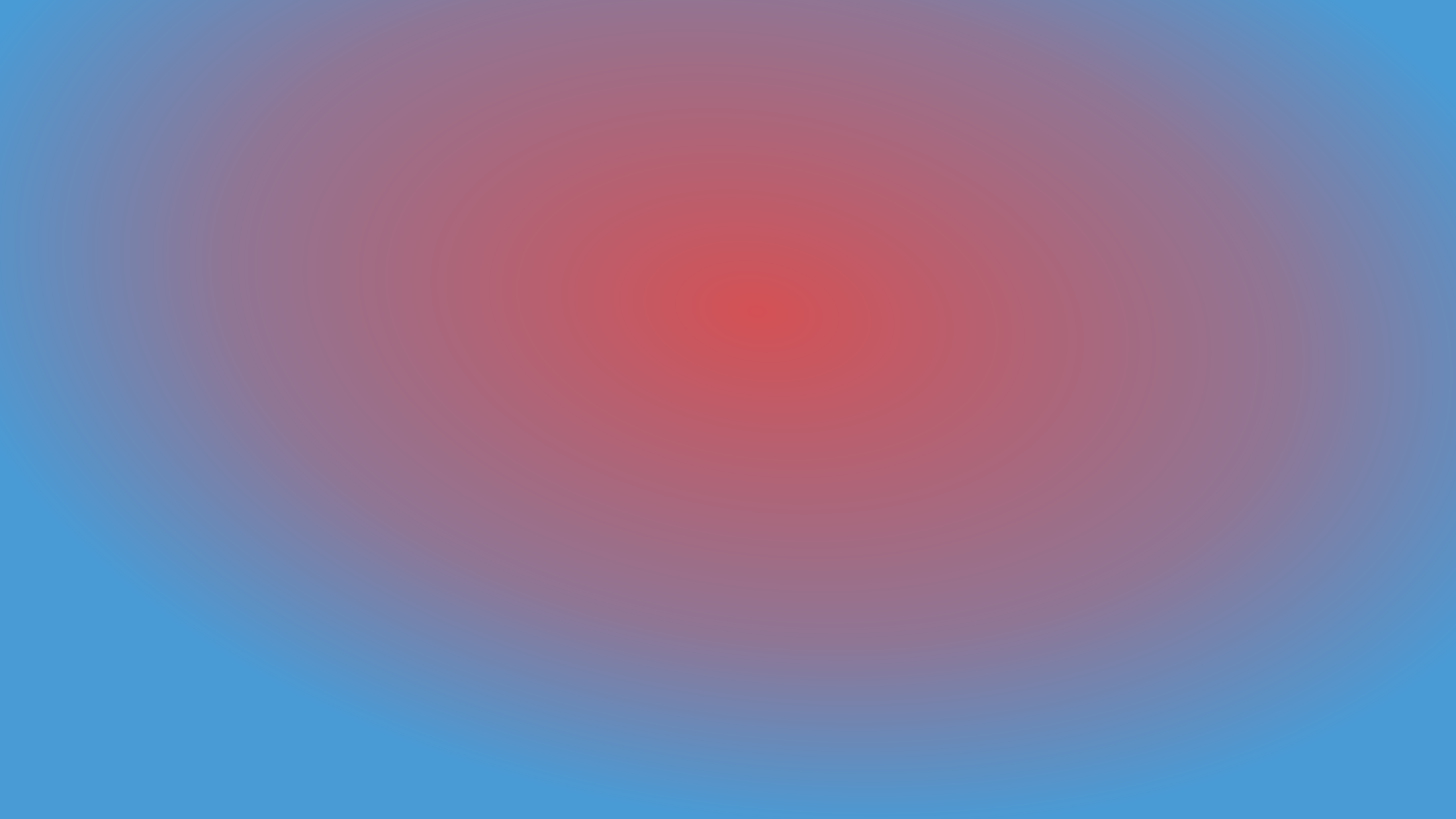 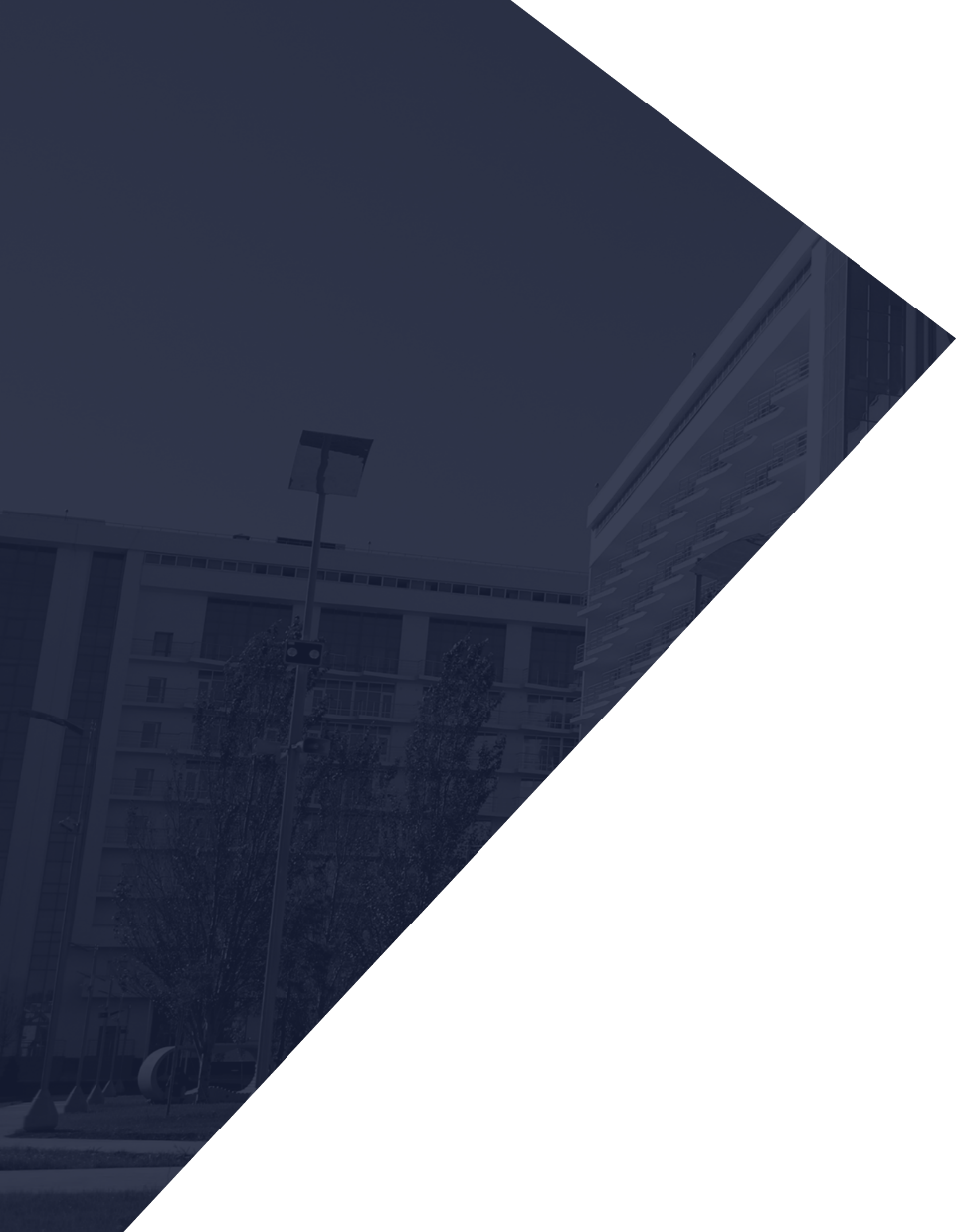 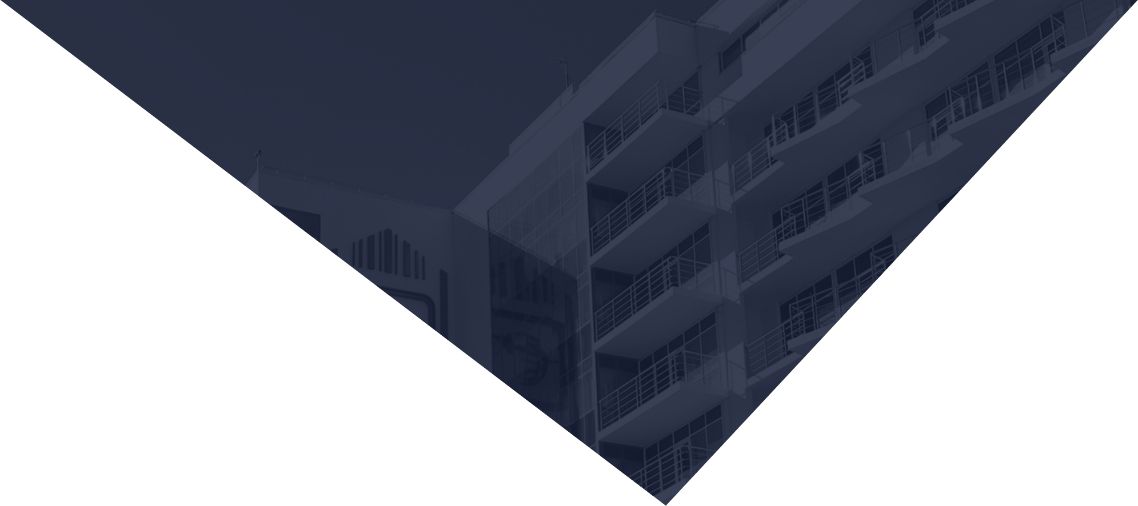 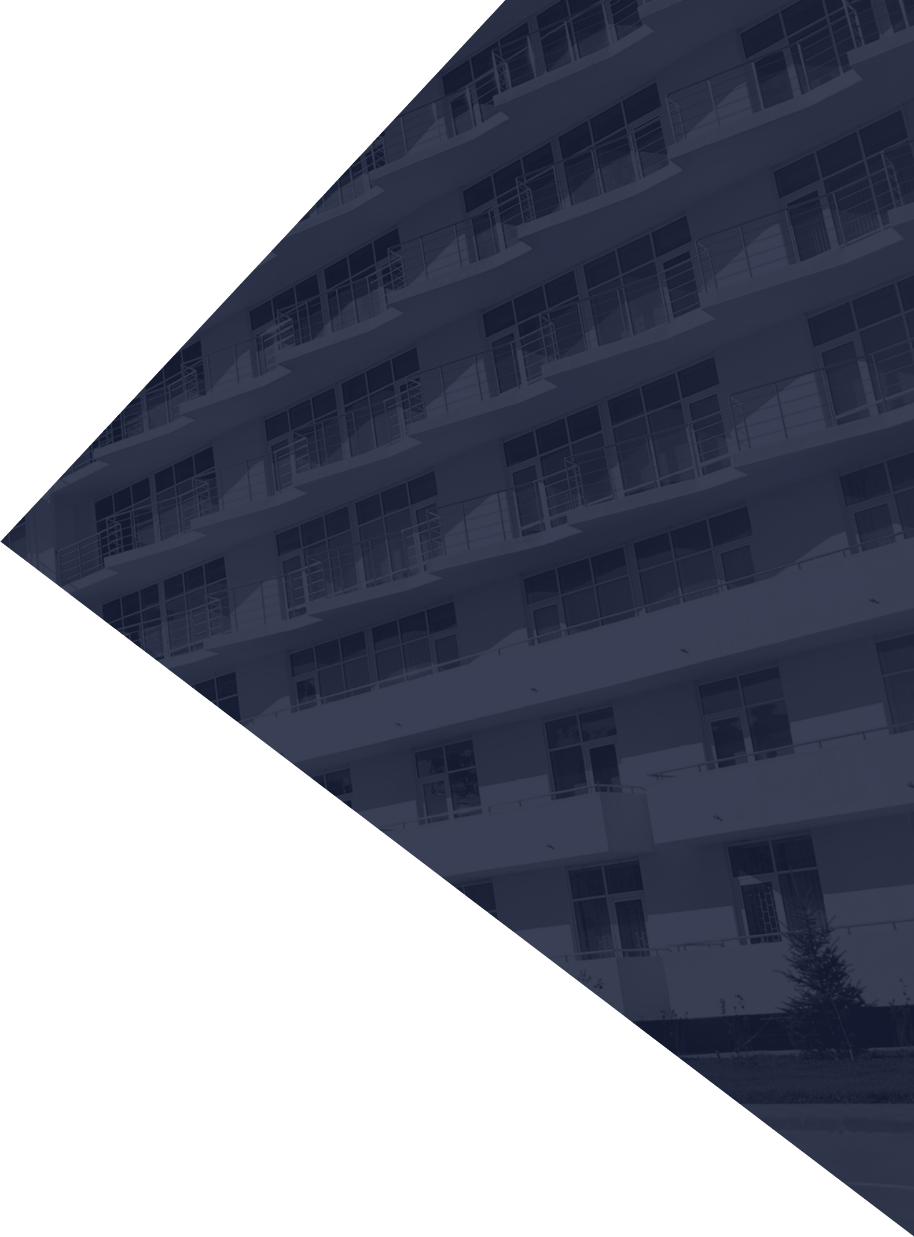 <номер>
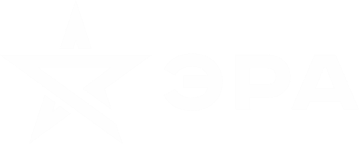 САЙТ и E-MAIL
www.era-tehnopolis.ru
era_1@mil.ru
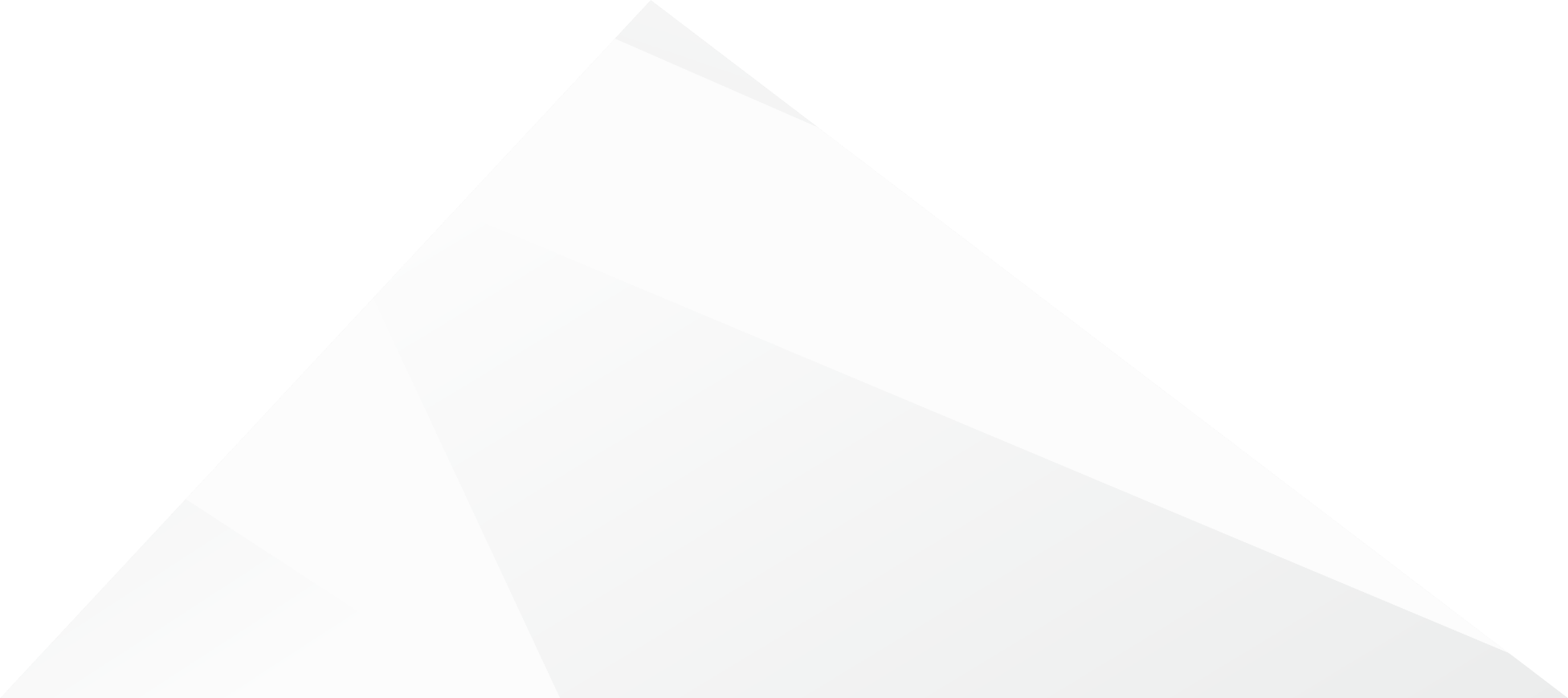 ТЕЛЕФОН
АДРЕС
Группа по профориентации граждан
+7 (495) 693 30 99 (доб. 25-39)
353456, Краснодарский край, 
г. Анапа, Пионерский пр., 41
КОНТАКТНЫЕ
ДАННЫЕ
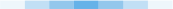 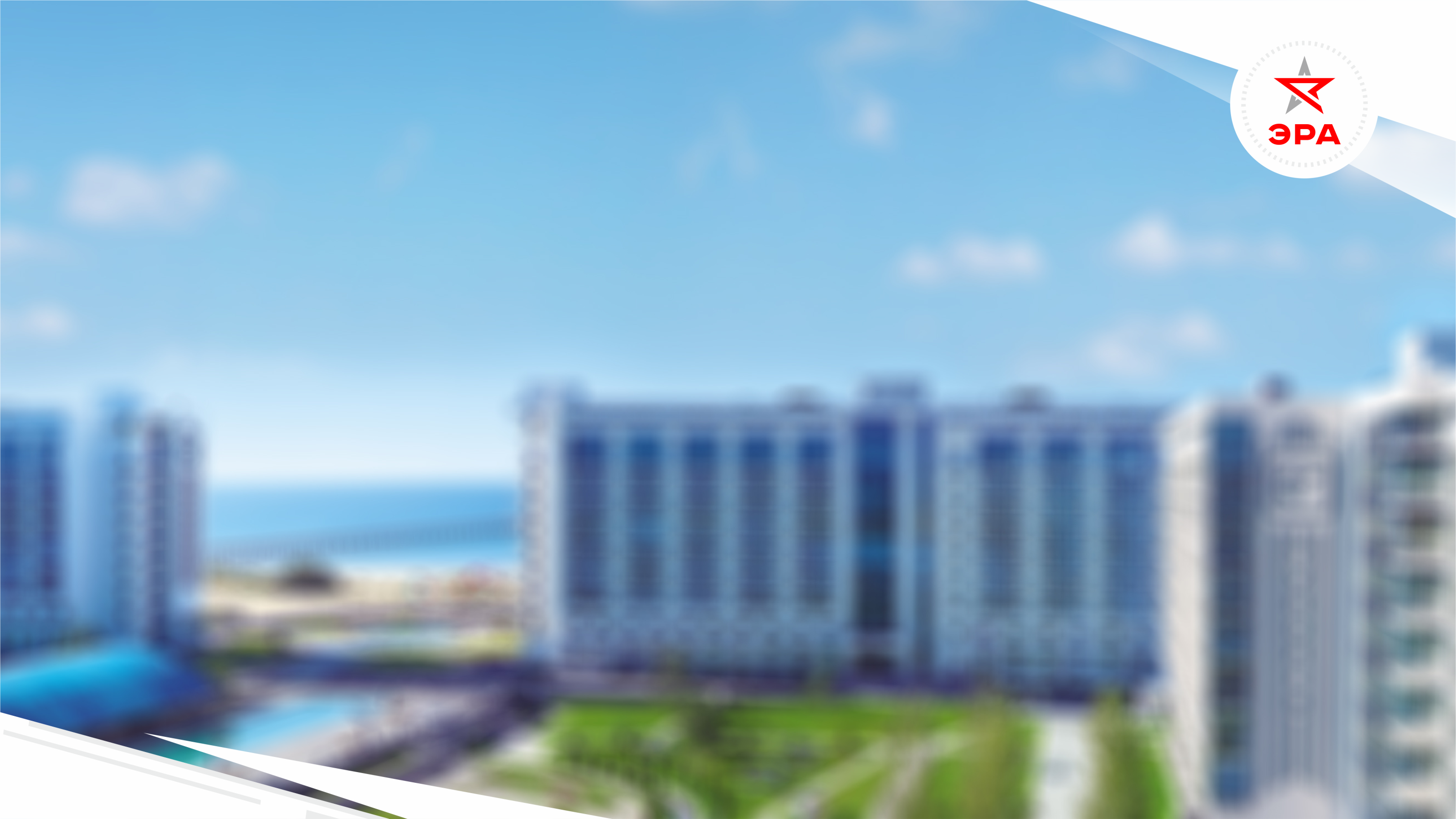 СПАСИБО ЗА ВНИМАНИЕ
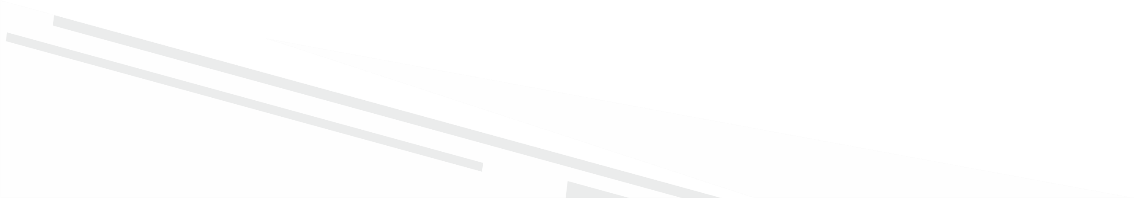